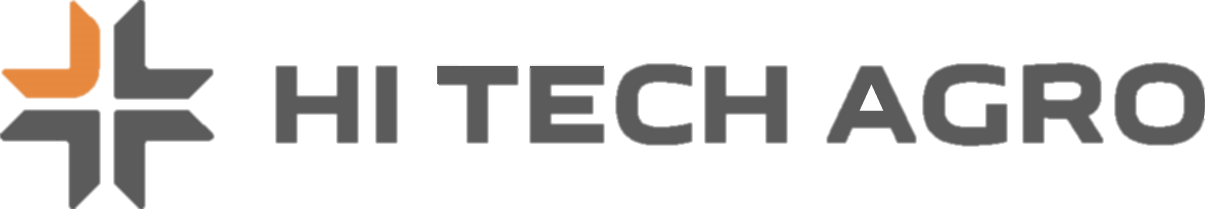 Санкт-Петербург 
+7 (911) 767-28-26 +7 (911) 736-38-31 info@hitech-agro.ru
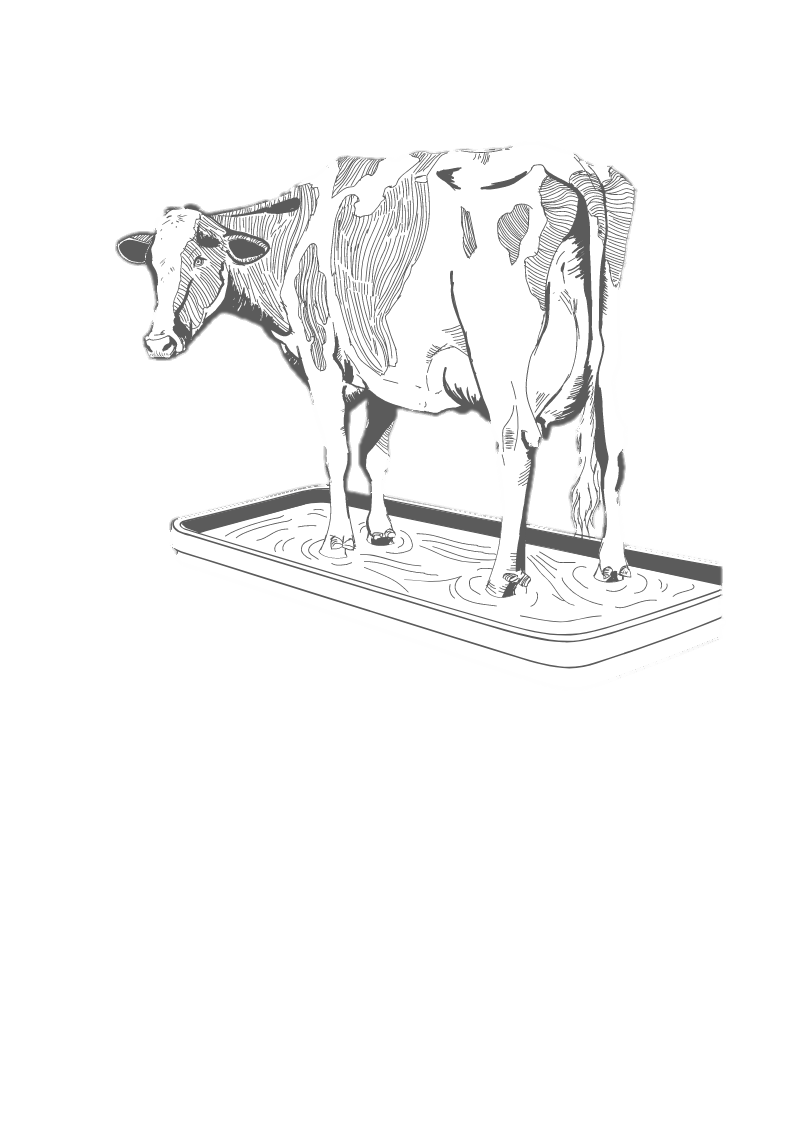 Причины клинической хромоты у крупного рогатого скота
[Speaker Notes: Чтобы изменить изображение на этом слайде, выберите рисунок и удалите его. Затем нажмите значок «Рисунки» в заполнителе, чтобы вставить изображение.]
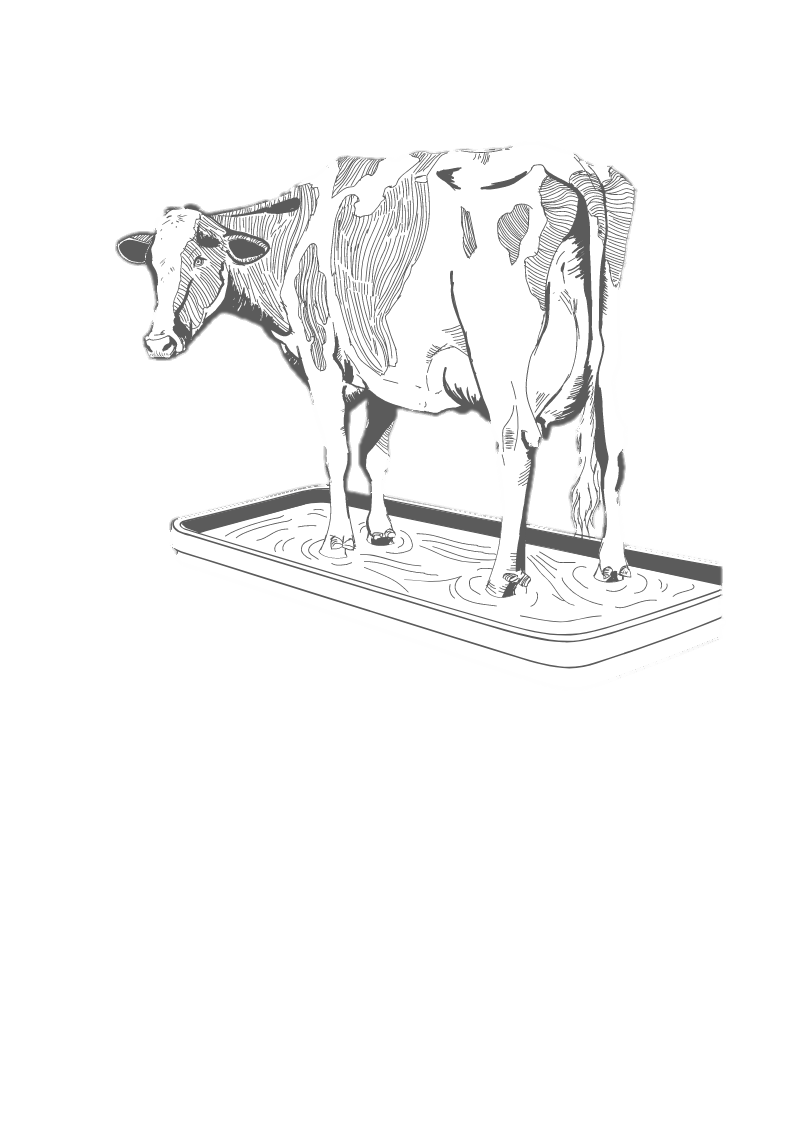 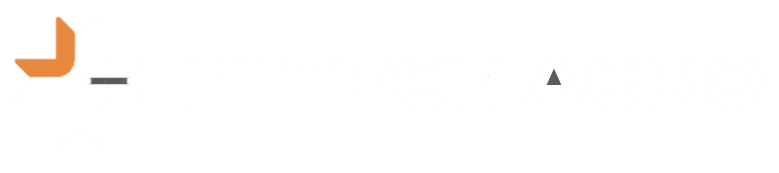 Классификации поражения копыт
Инфекционные - возникает при воздействии патогенной микрофлоры.



Неинфекционные -  механического происхождения.
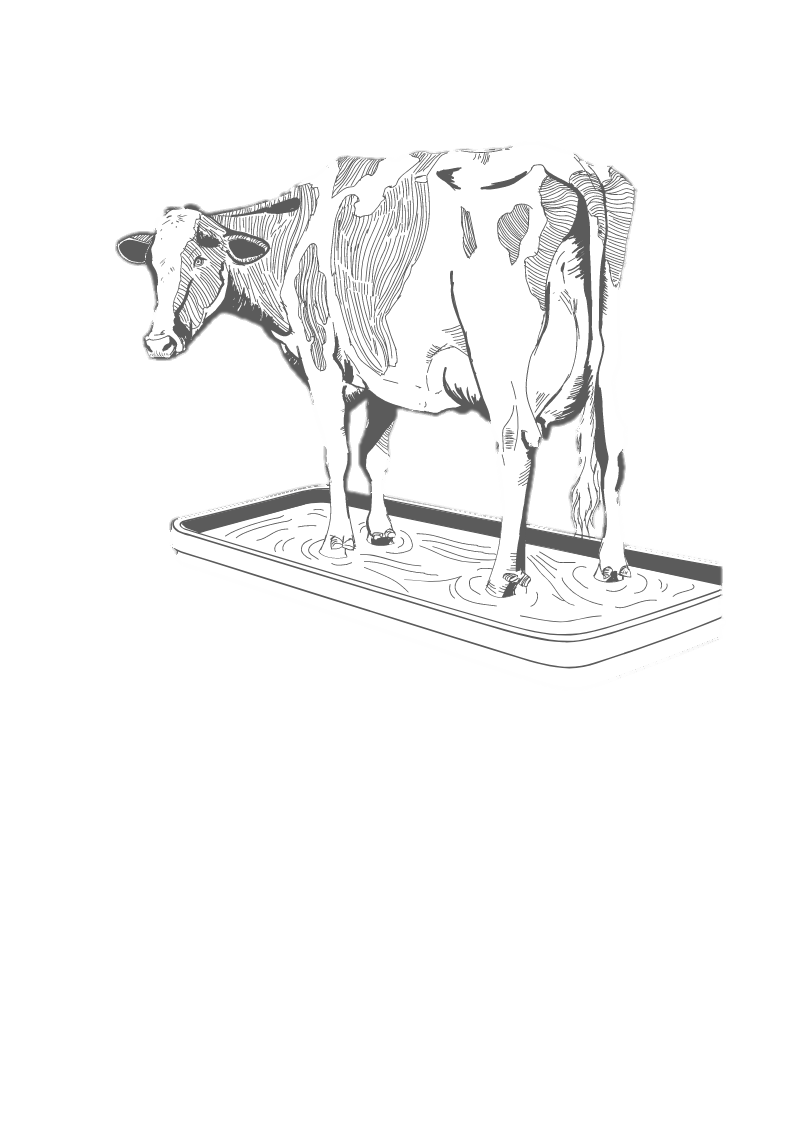 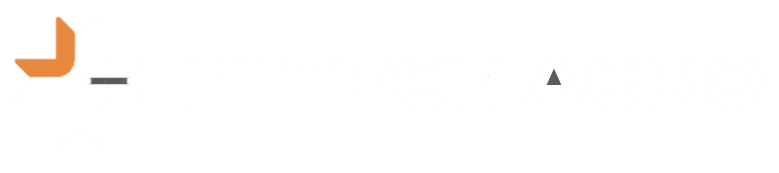 Инфекционные болезни
Болезнь Мортелларо, пальцевый дерматит, (клубничка) -  заболевание вызываемое бактериями  Treponema и сопровождающееся гиперпластическим разрастанием  на поверхности кожи свода межкопытной щели спереди или сзади. Иногда может локализоваться в области  рудиментарных пальцев
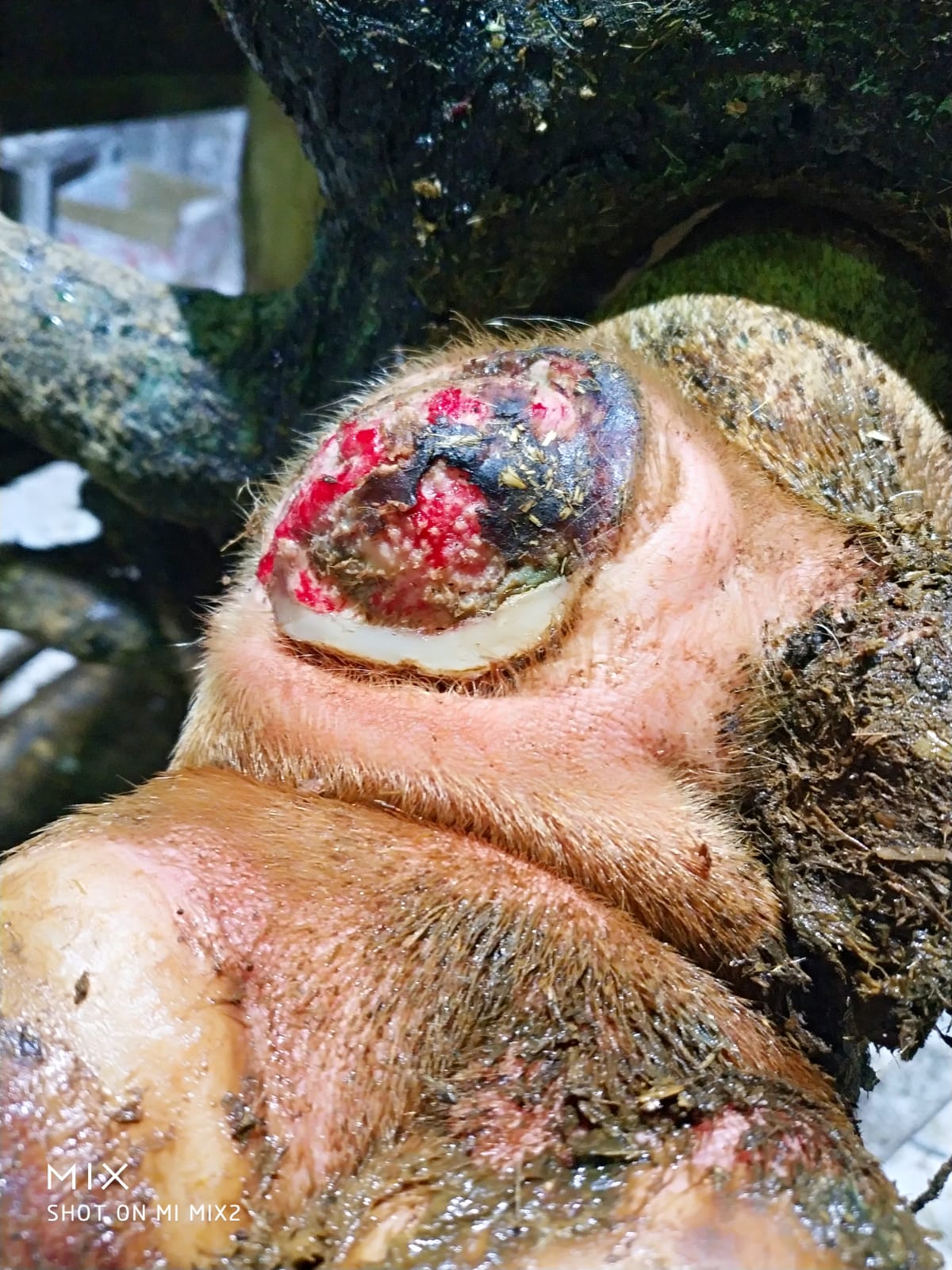 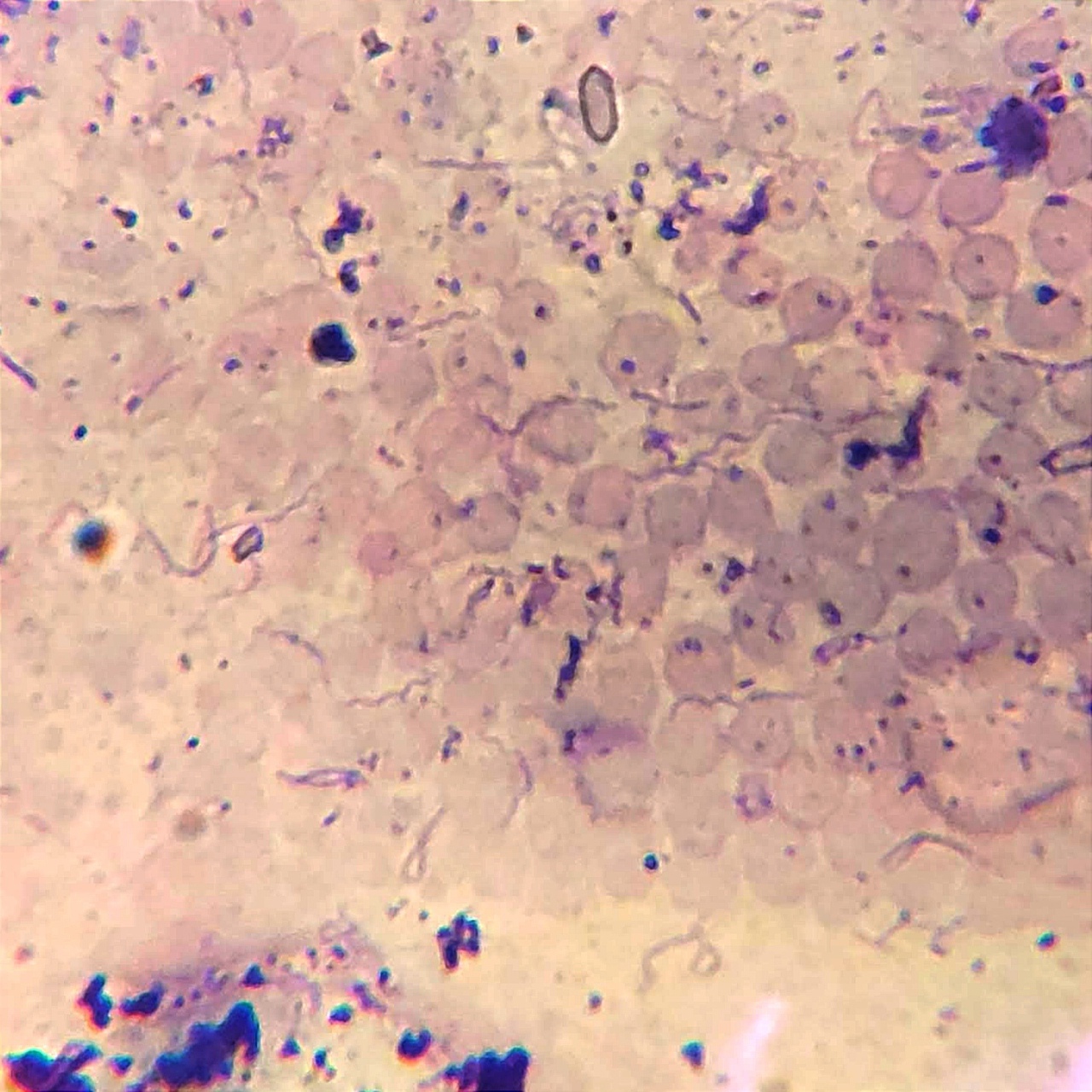 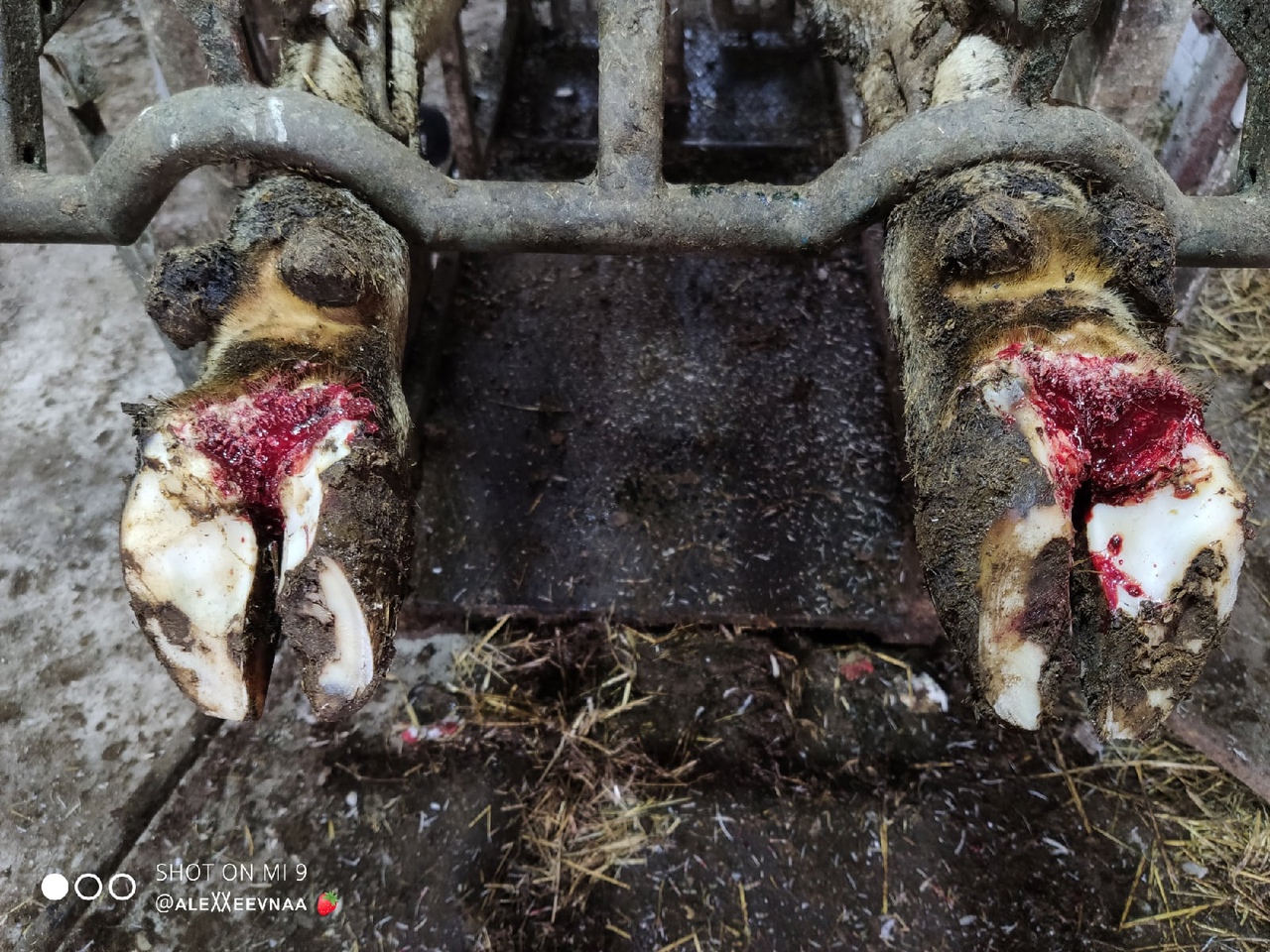 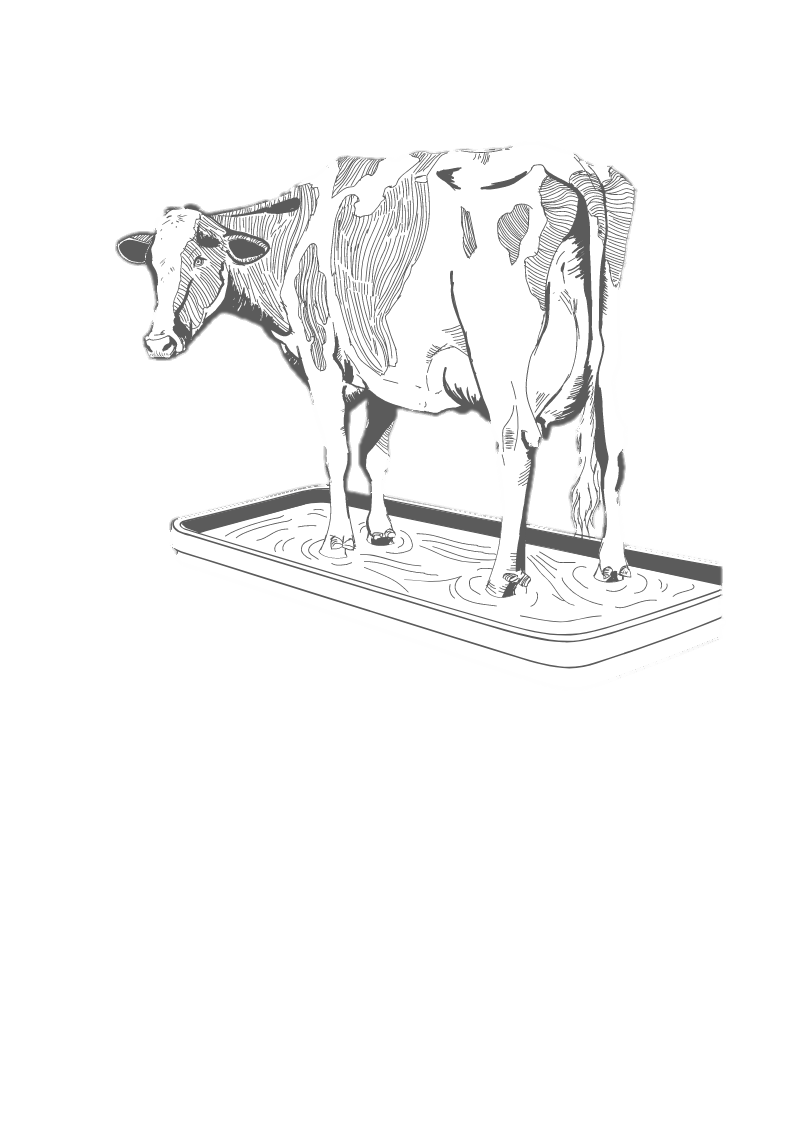 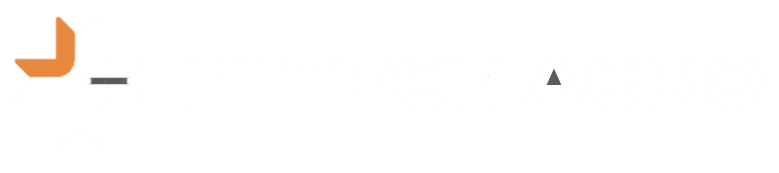 Причины возникновения
Недостаточная гигиена условий содержания:
Сырость
Скученное содержание
Высокая степень загрязнения копытец
Неправильная/отсутствие организации гигиены копытных ванн
Наличие в стаде инфекционных особей
Не выдерживания карантина при ввозе новых животных (Приобретение животных из неблагополучных по болезни хозяйств) 
Диареи, болезни ЖКТ
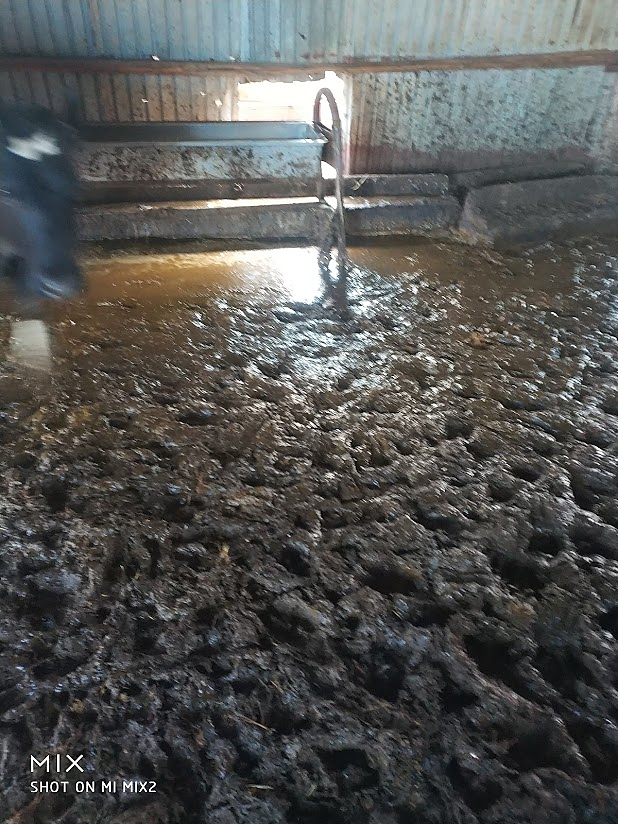 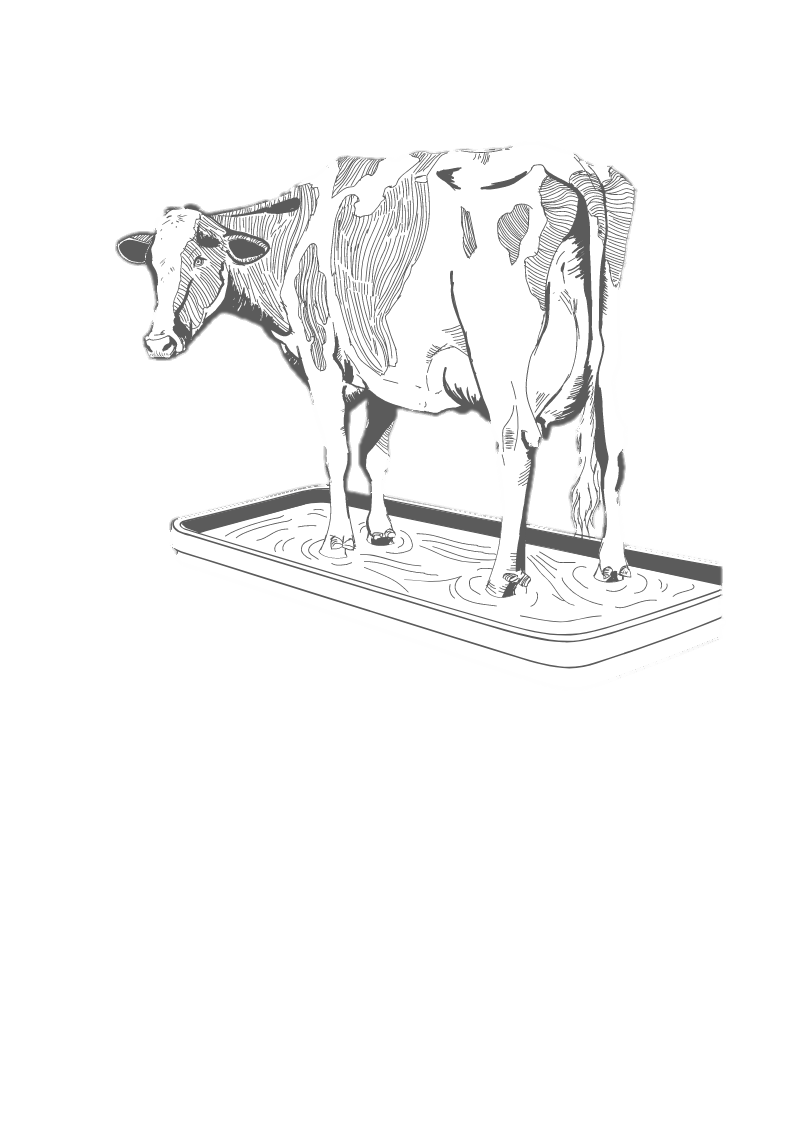 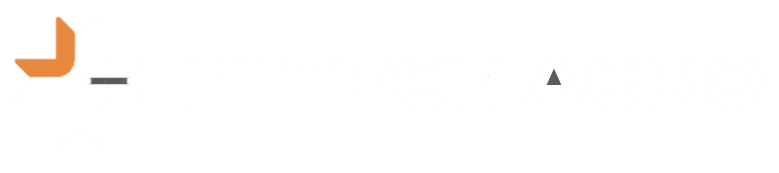 Группа риска
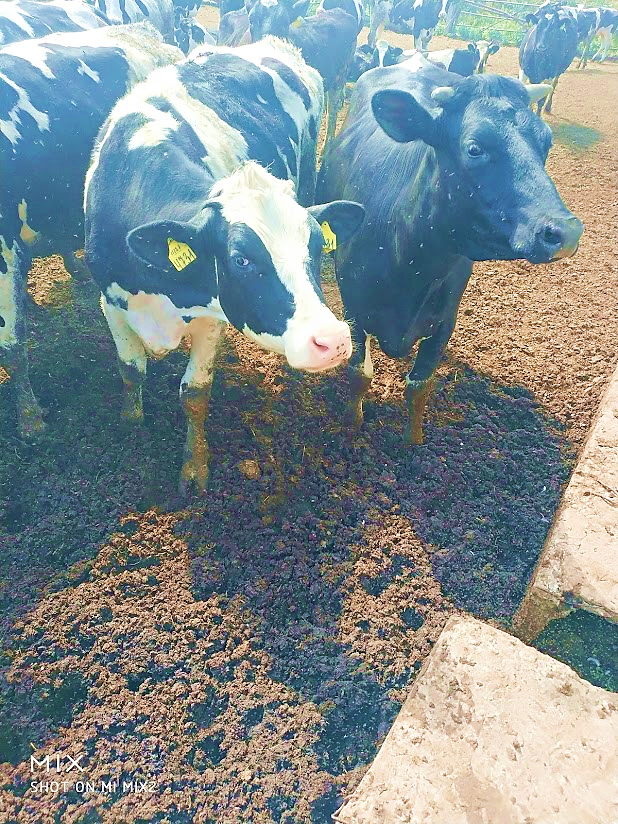 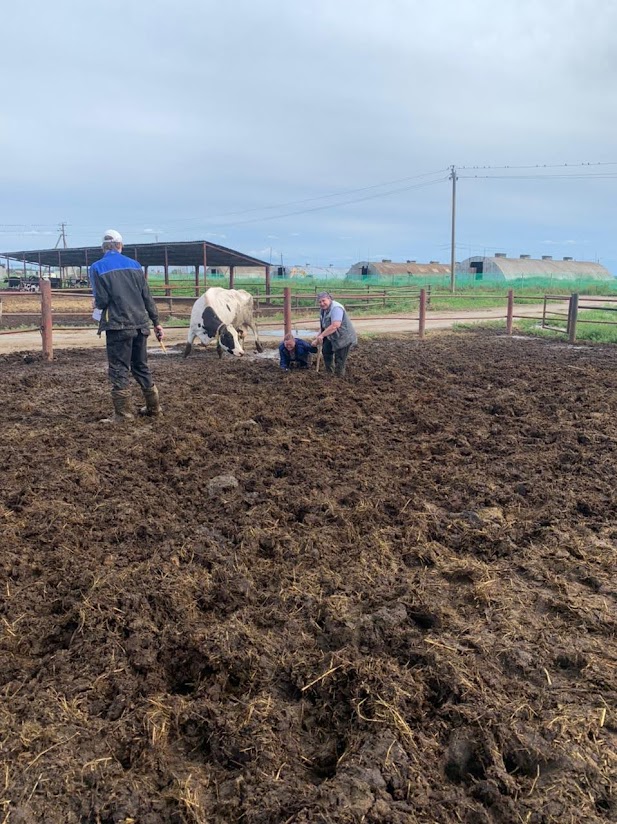 Коровы

Нетели

Телки от 10 месяцев
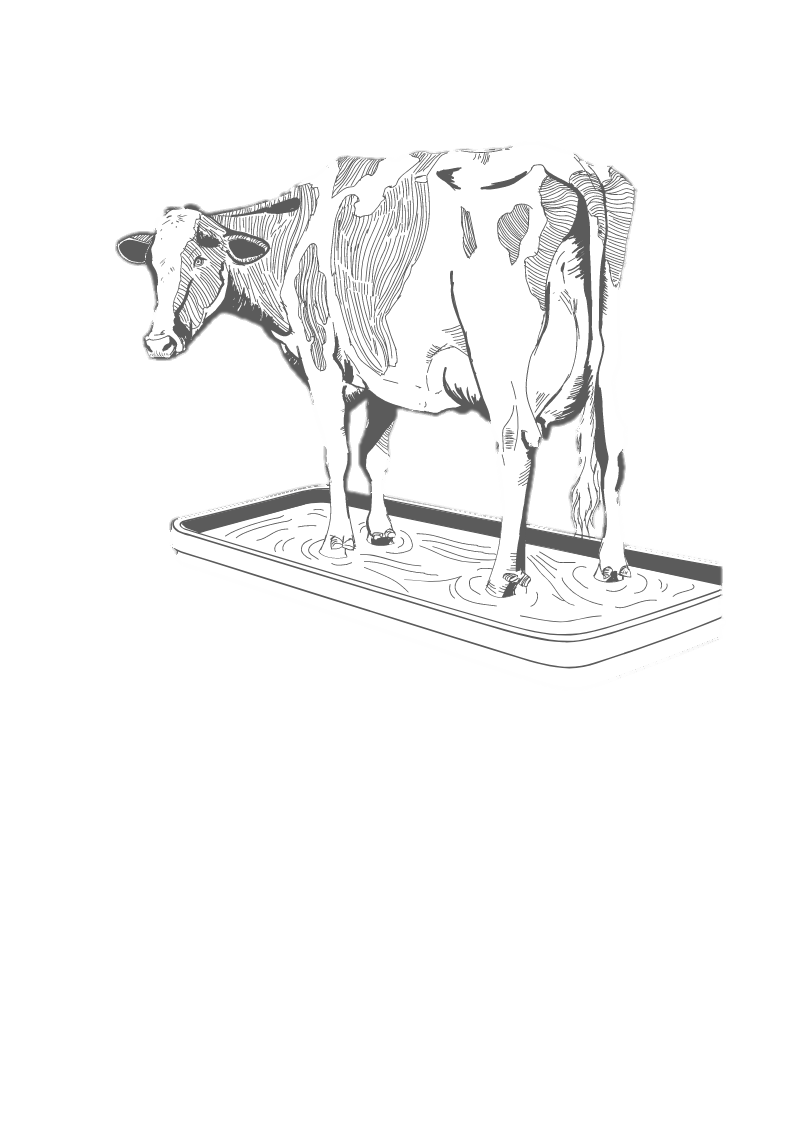 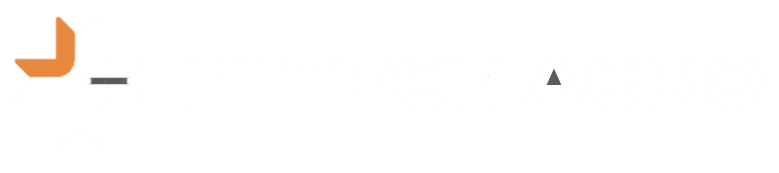 Инфекционные болезни
Некробактериоз, копытная гниль, флегмона венчика -характеризующееся гнойно-некротическими поражениями.  Возбудитель болезни (Fusobacterium F. Necrophorum)
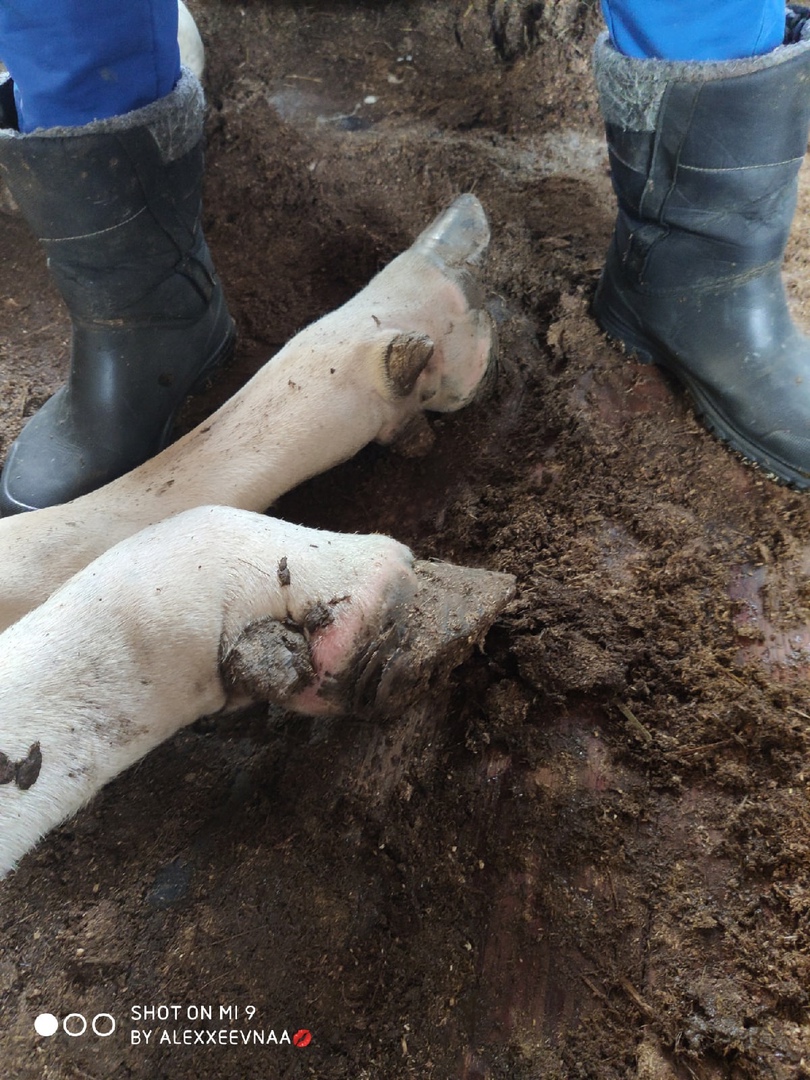 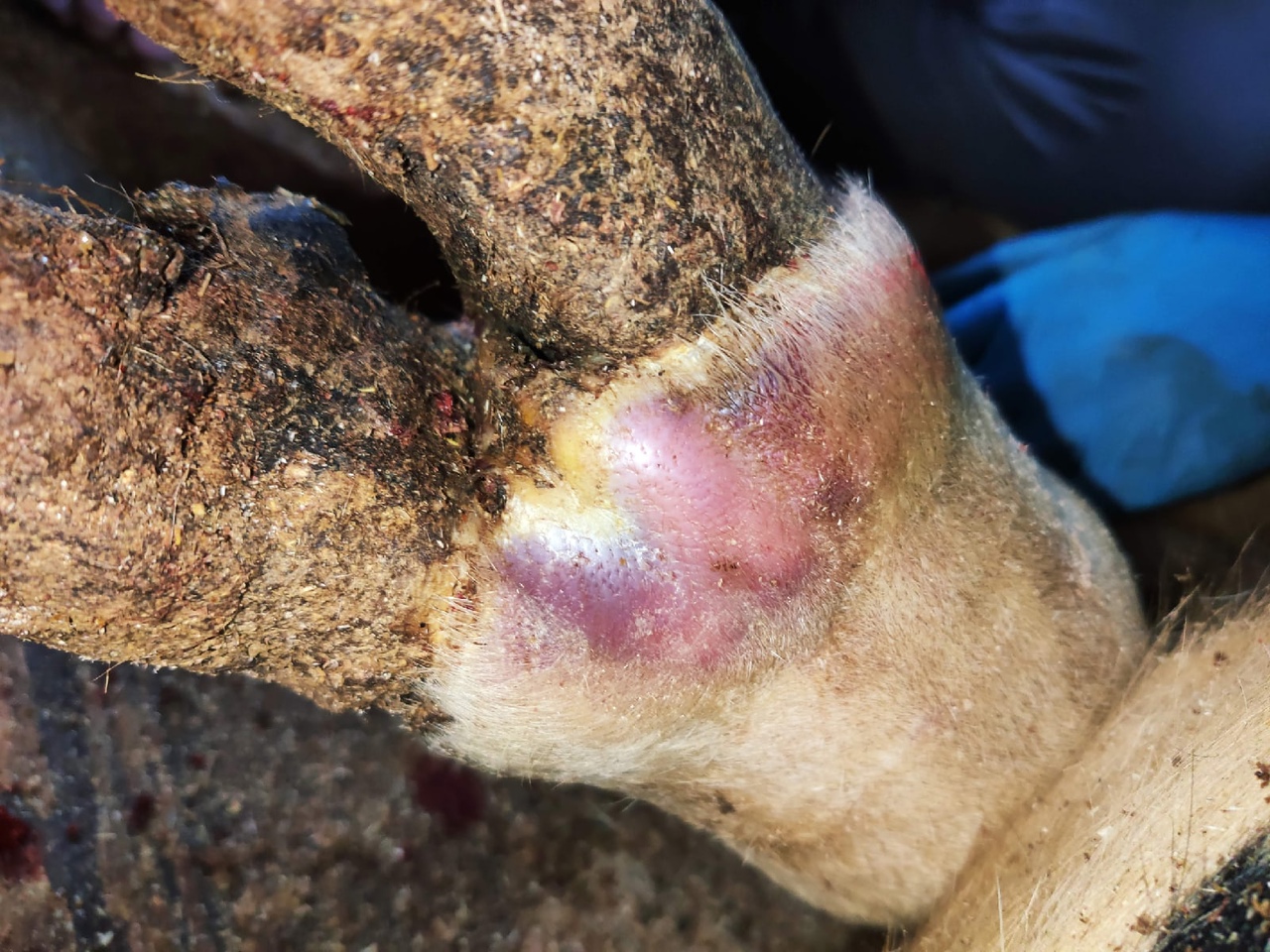 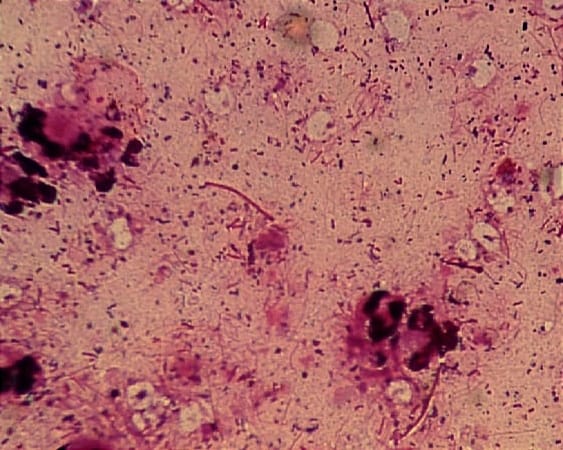 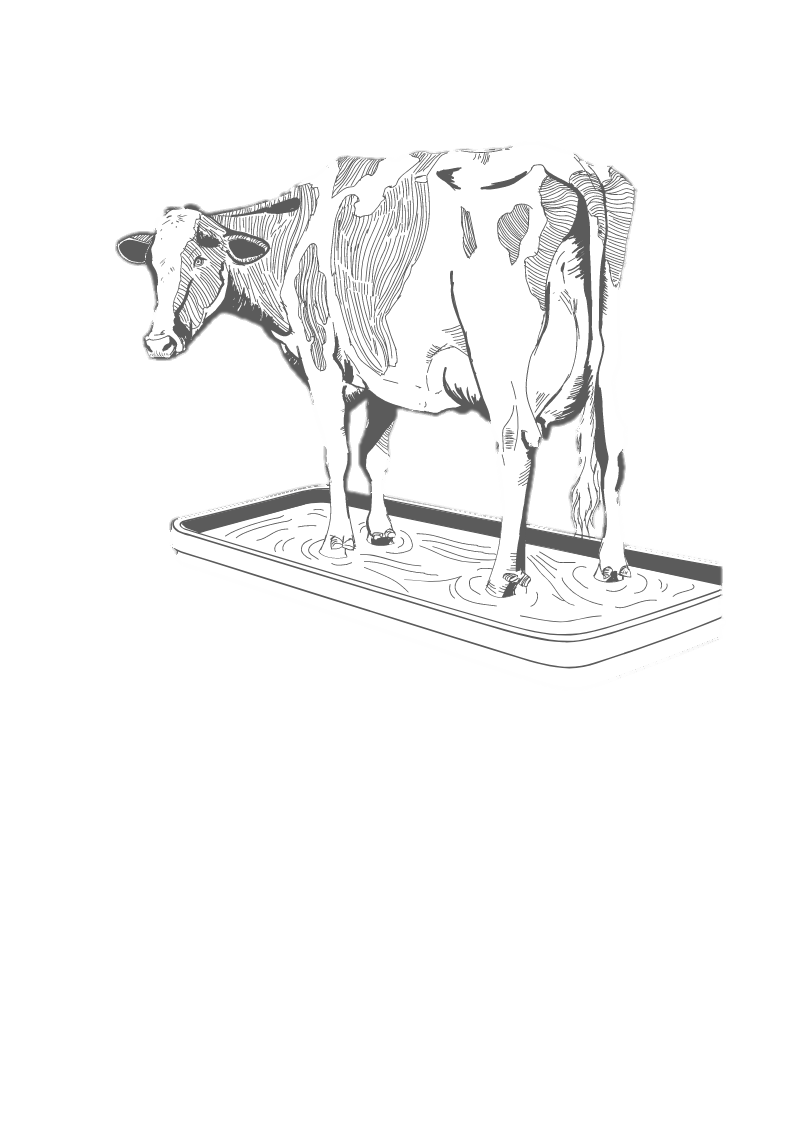 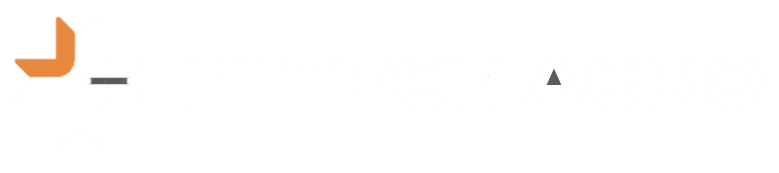 Профилактика инфекционных заболеваний
Соблюдение правил гигиены 
Профилактика проводится путем постановки копытных ванн HTA HOOF BATH с раствором HTA HOOF LIQUID
Строгое соблюдение протоколов копытных ванн
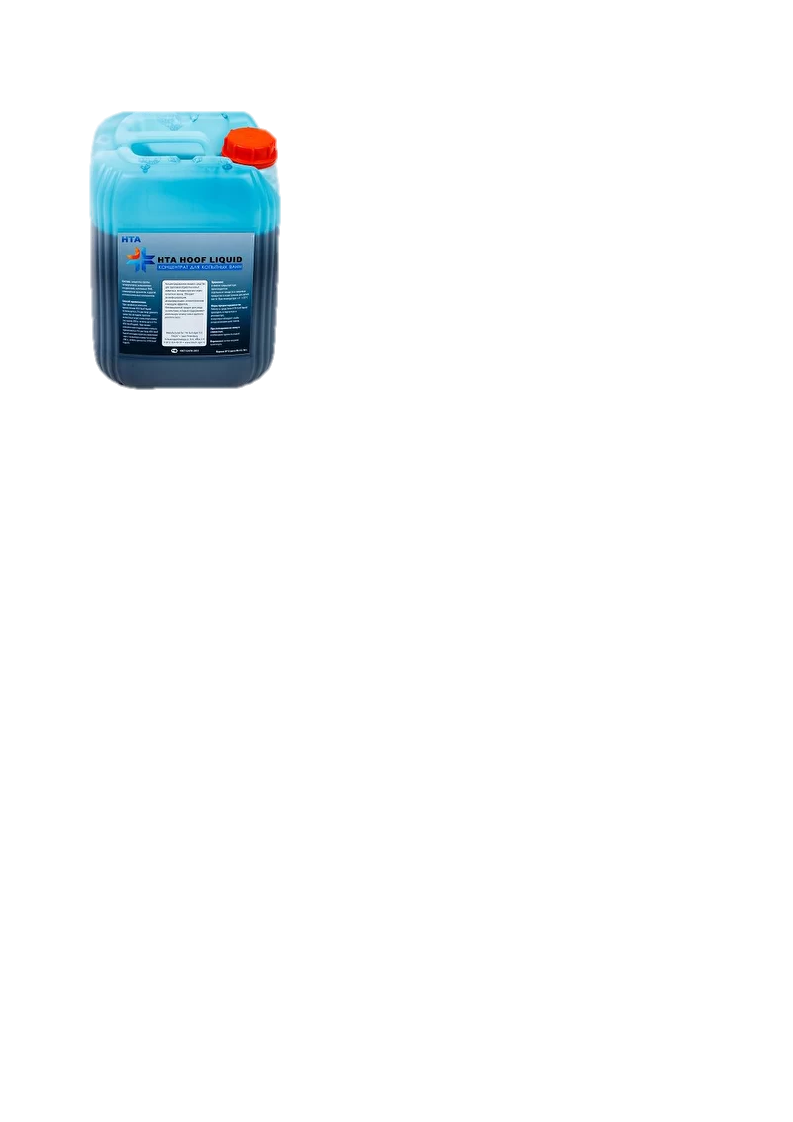 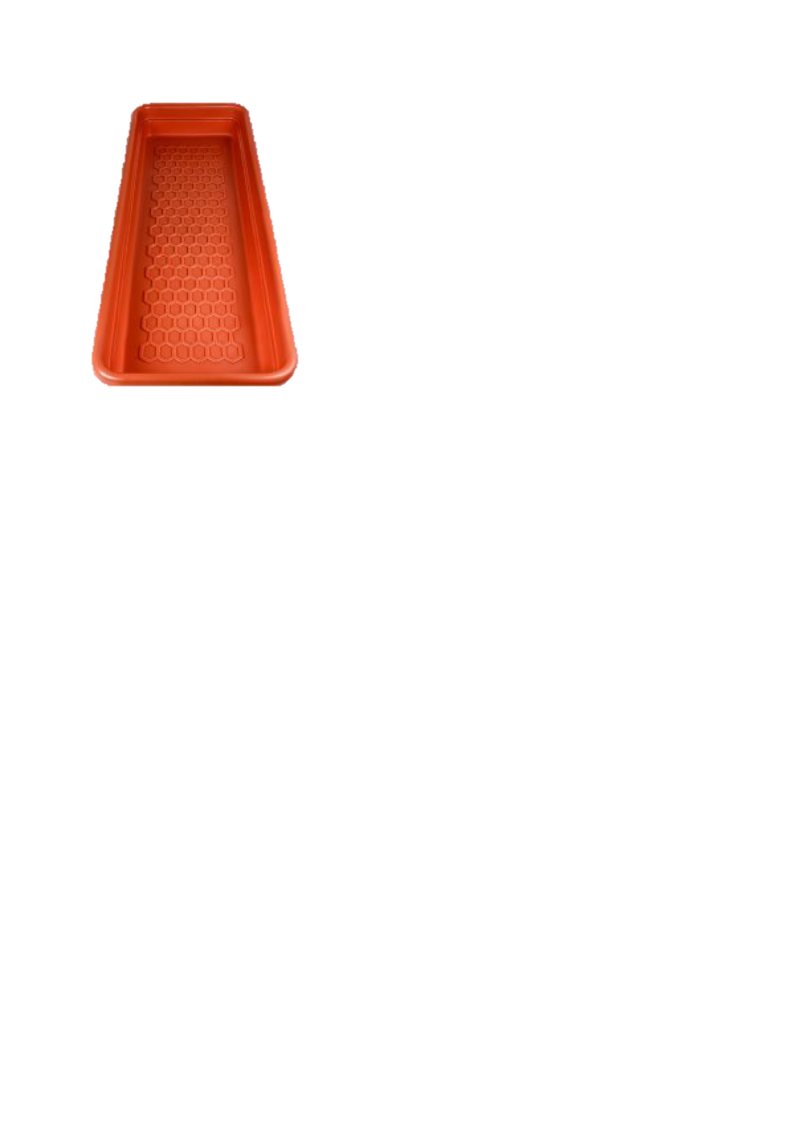 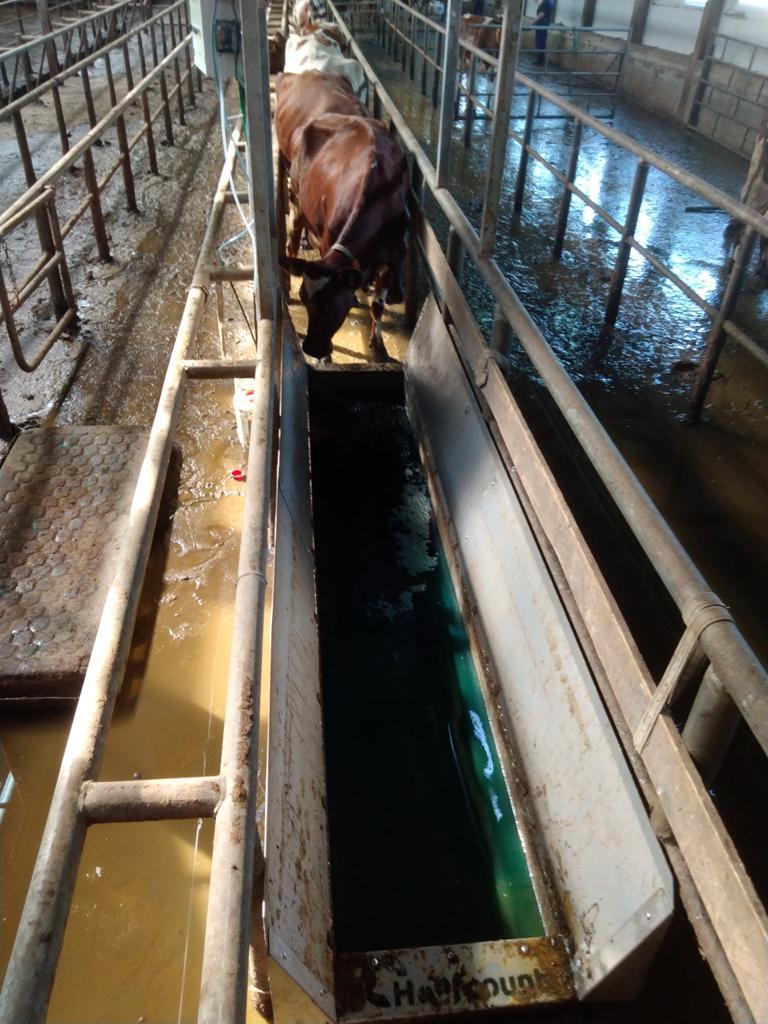 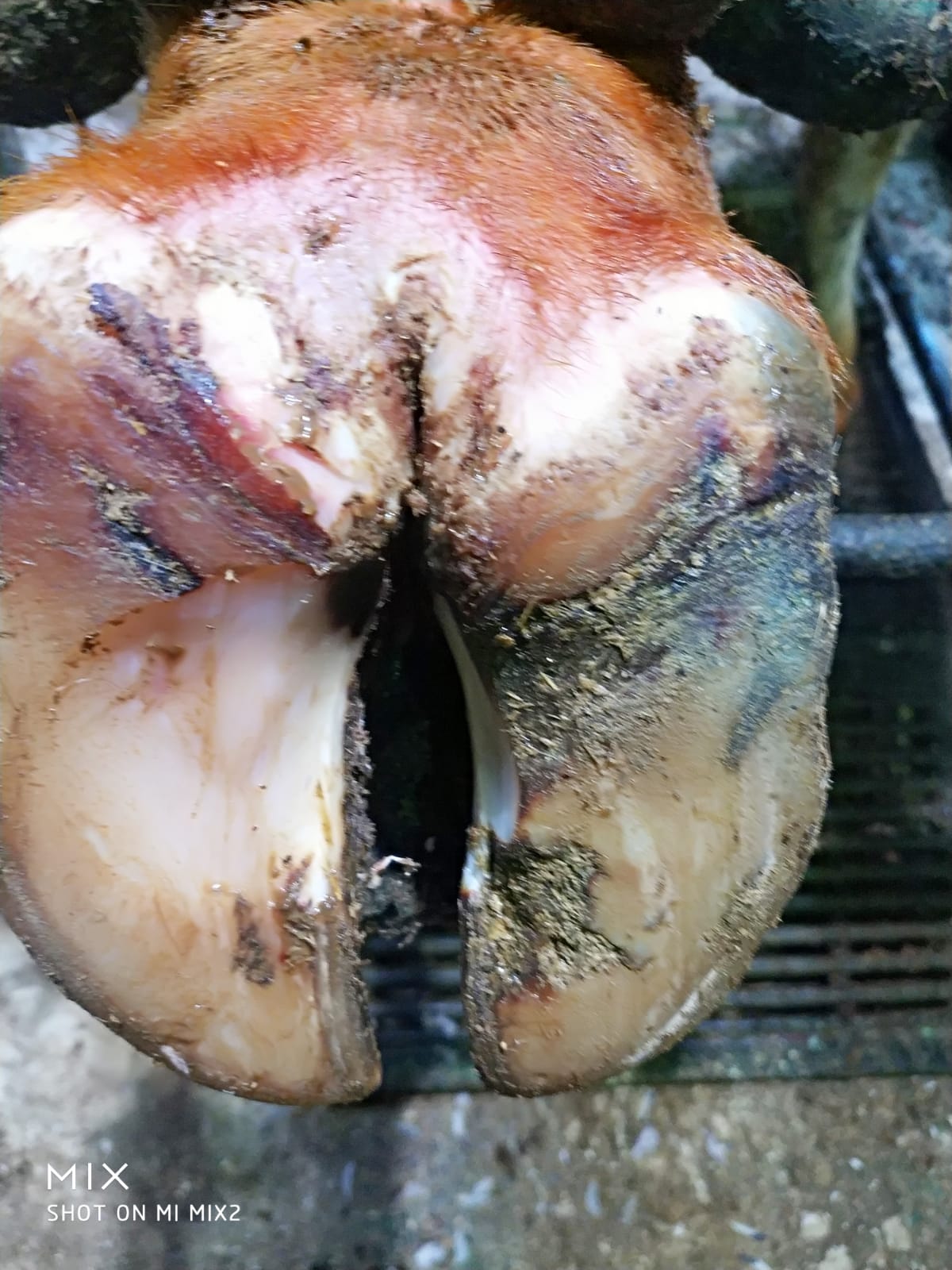 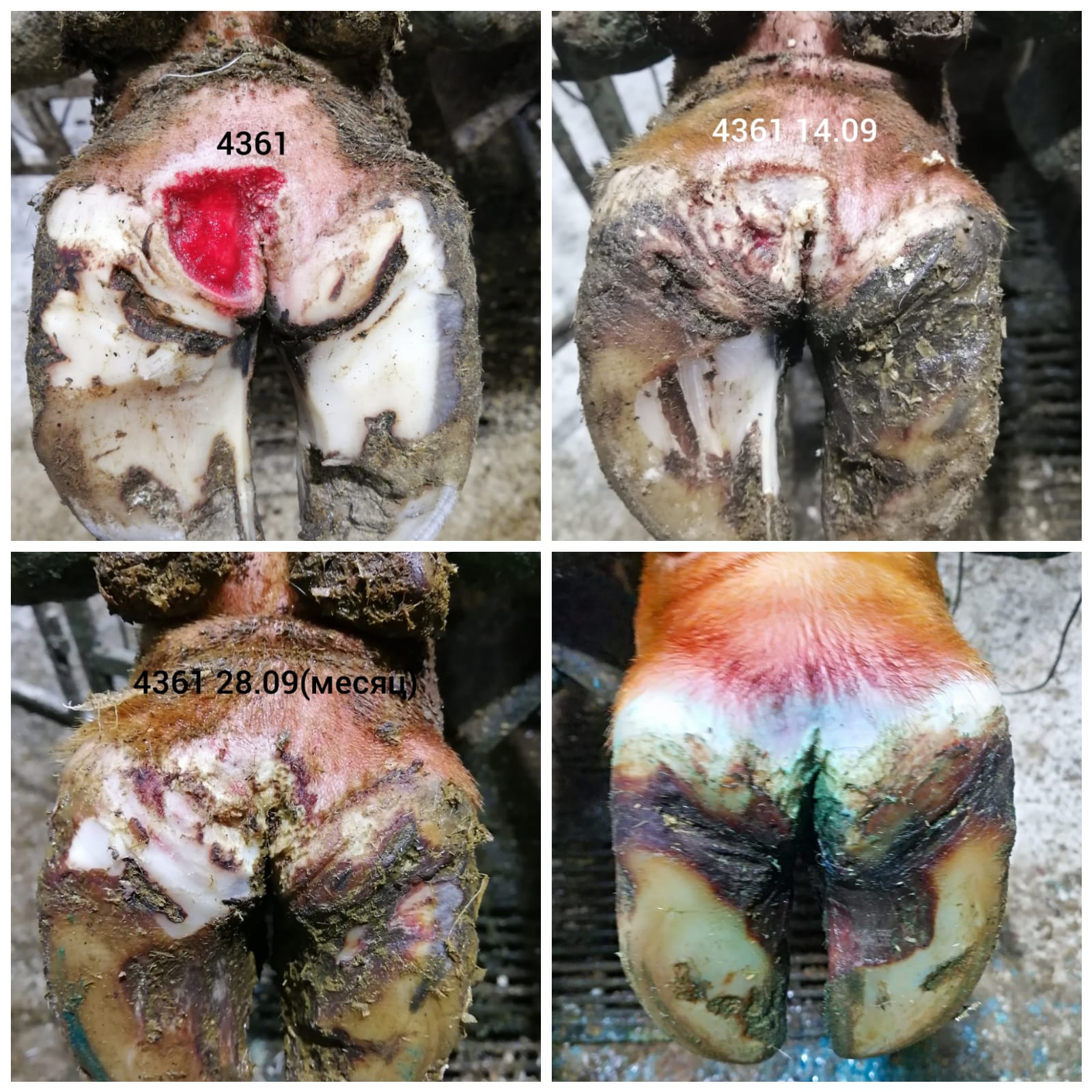 4361
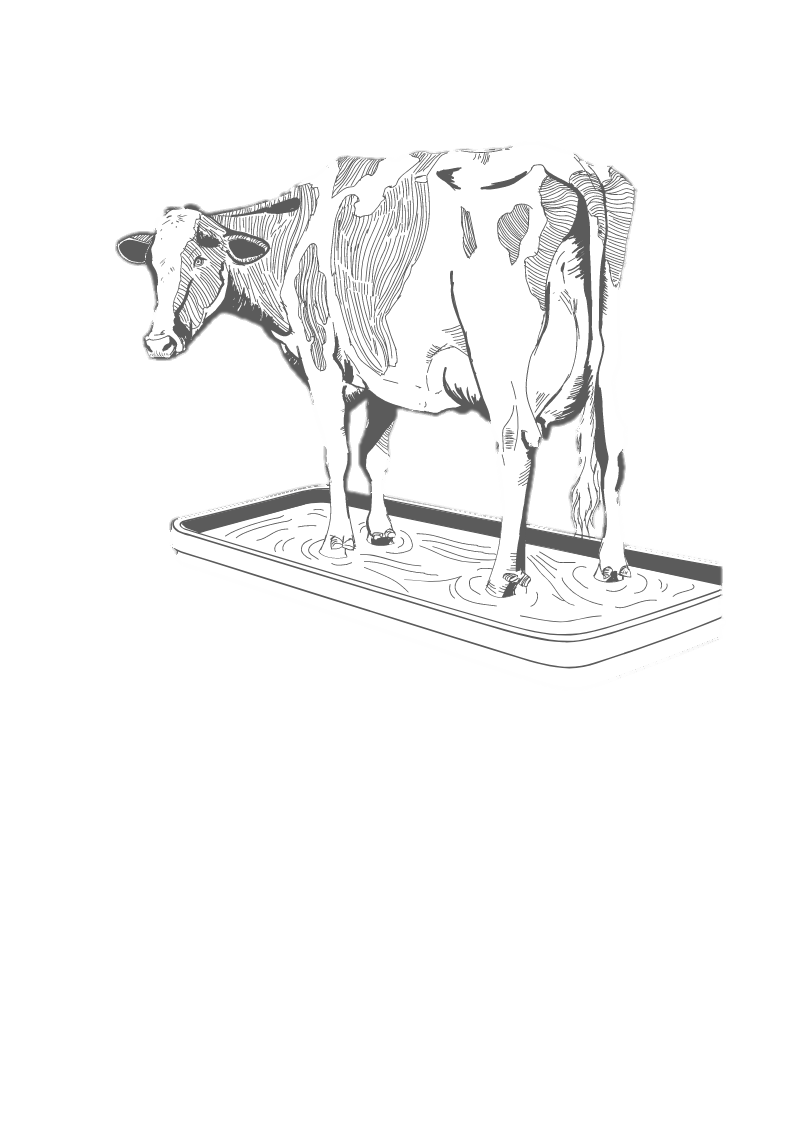 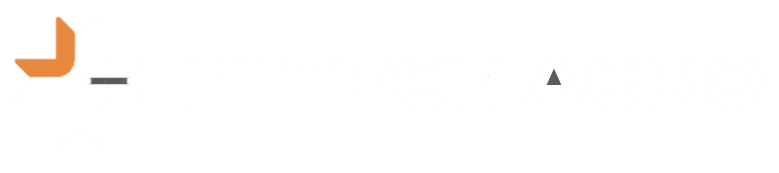 Неинфекционные болезни
Язва Рустергольца, специфическая язва – возникает в следствии перегрузки на один из копытцев, как правило внешний. Не своевременная - некачественная обрезка приводит к деформациям копыт и возникновению язв. Твердые полы, долгое, вынужденное, системное стояние – более 45 минут, тепловой стресс
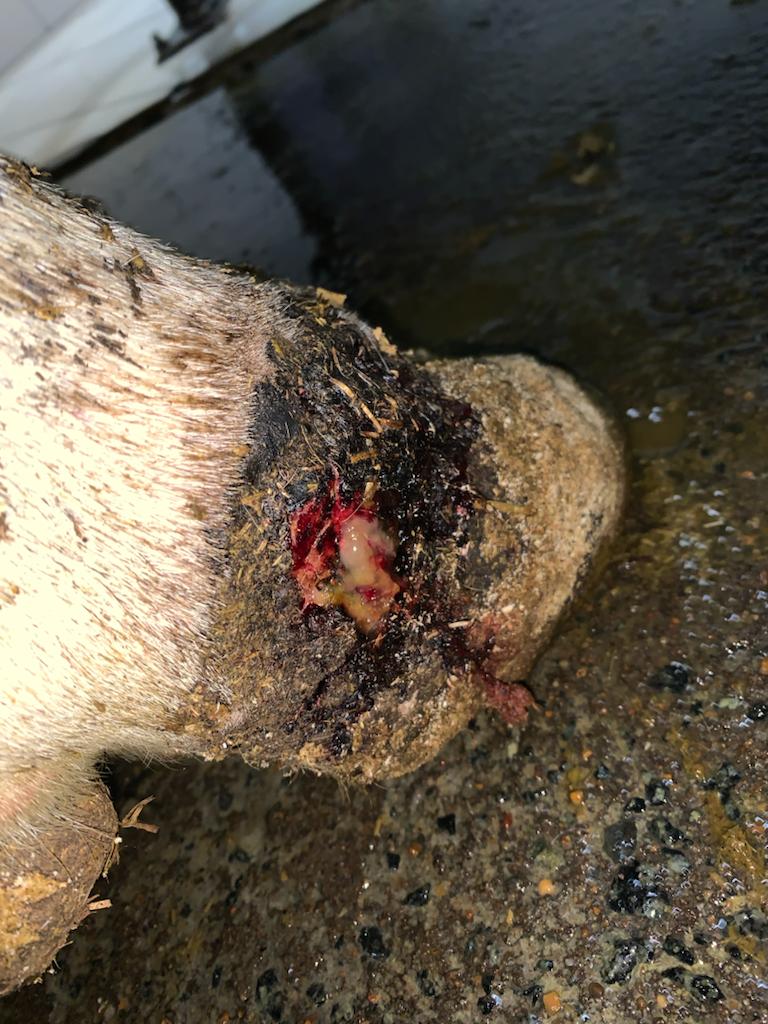 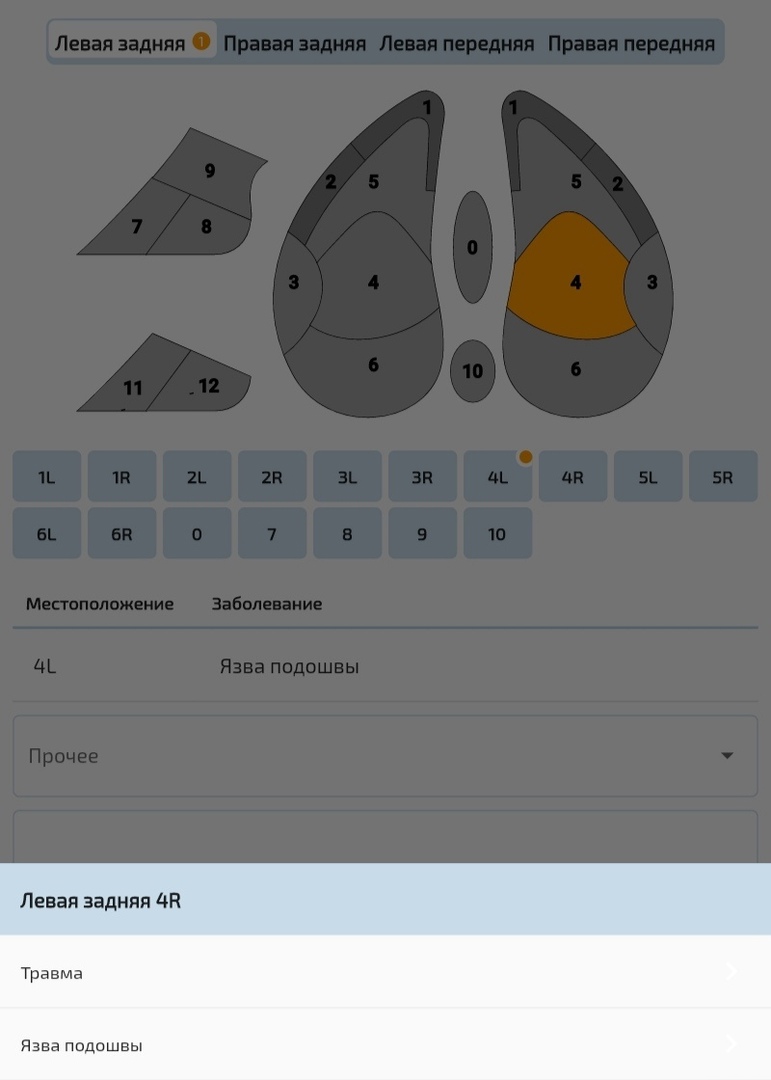 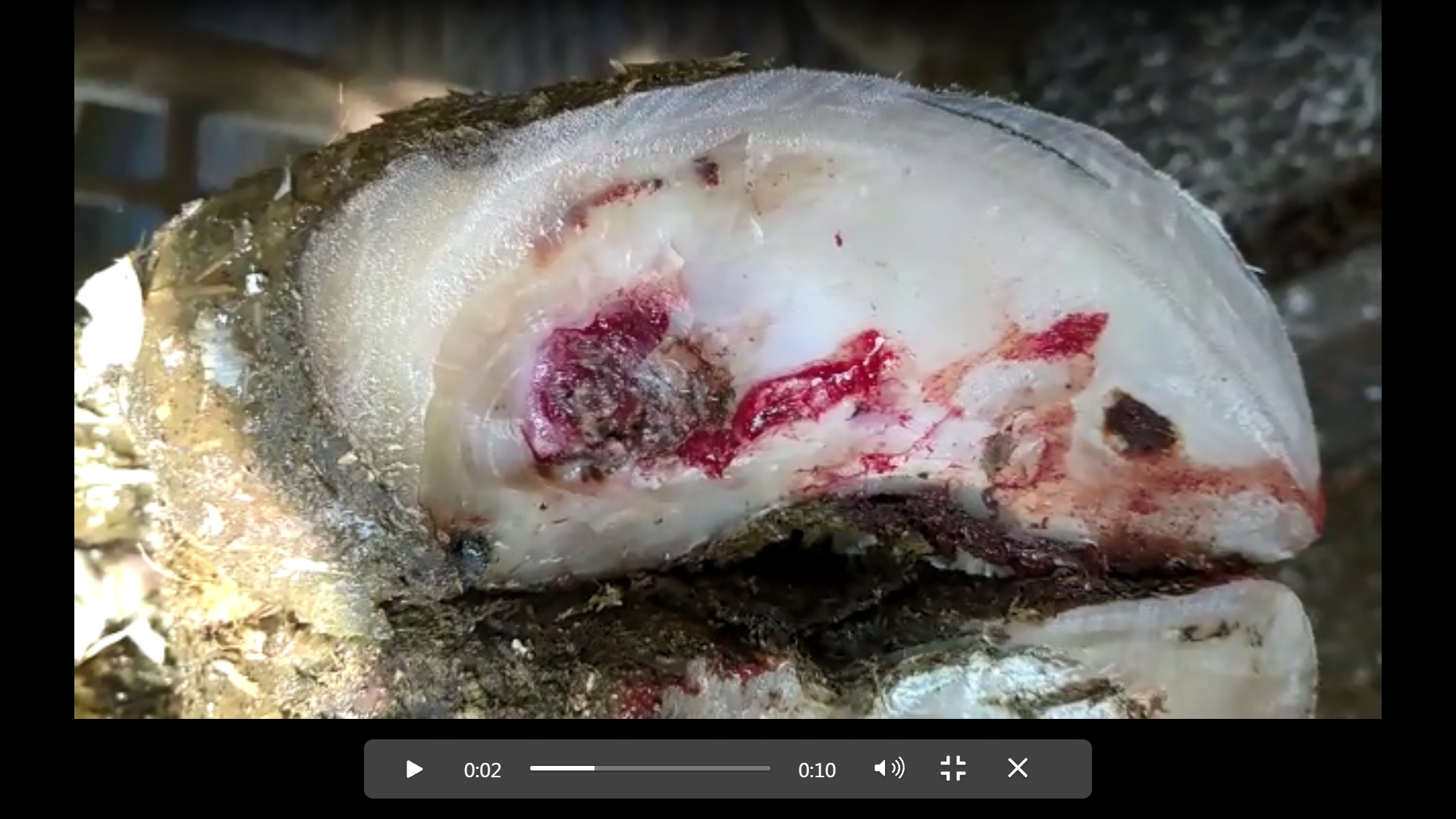 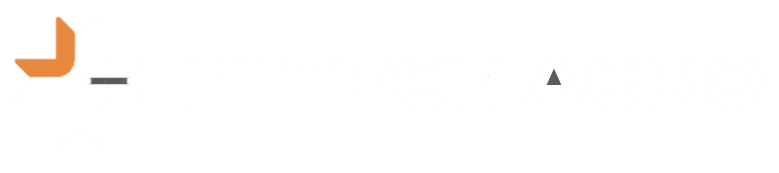 Неинфекционные болезни
Язва белой линии - расположена между стенкой копытца и подошвой. Нарушение целостности белой линии возникает в следствии травматизма, дисбаланса копытец из-за выбоин напольного покрытия, острых, торчащих из пола предметов и при резких разворотах.
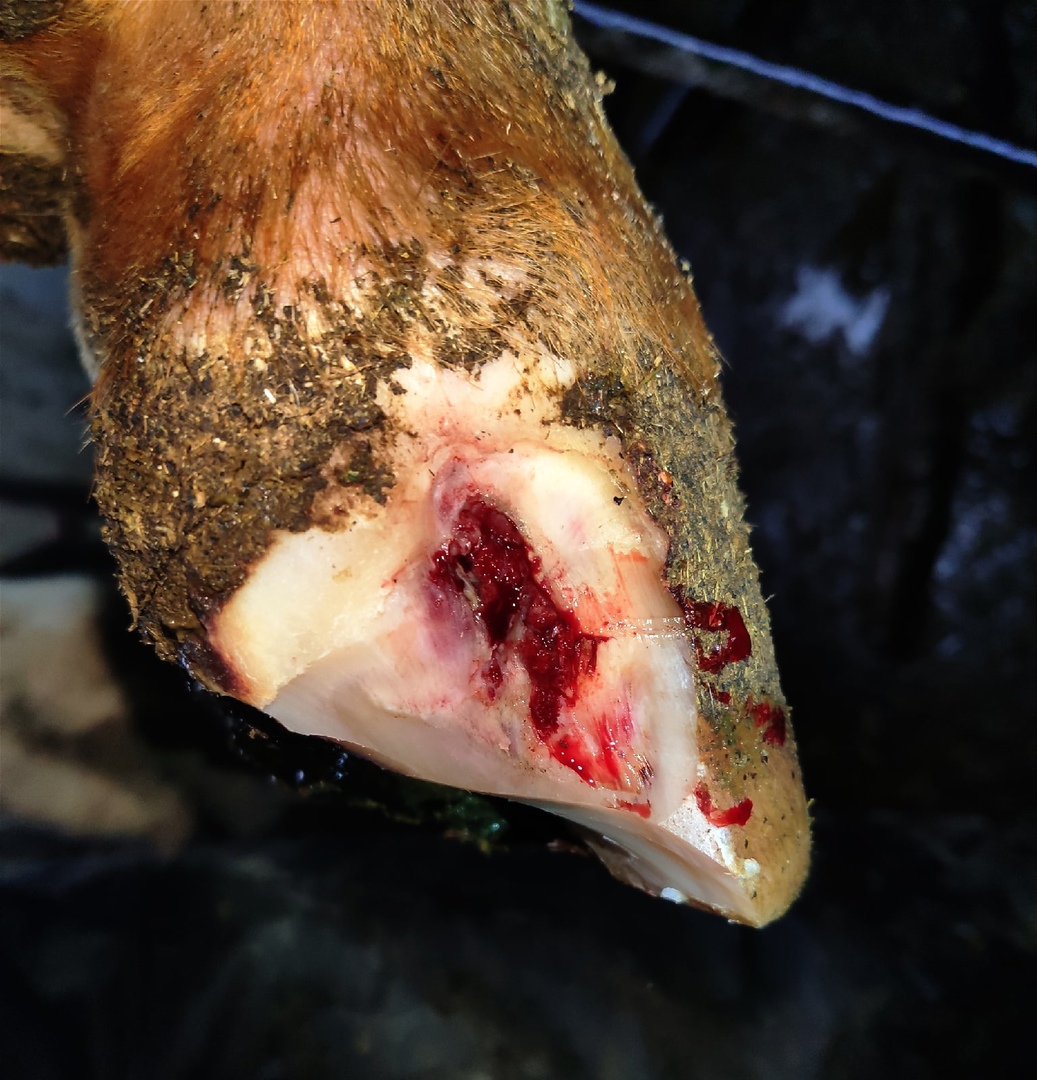 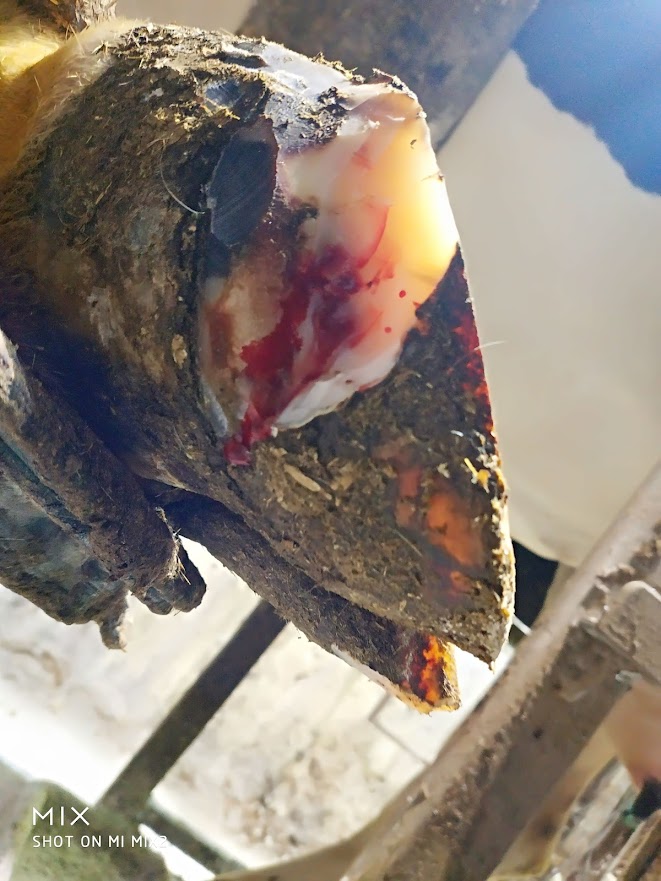 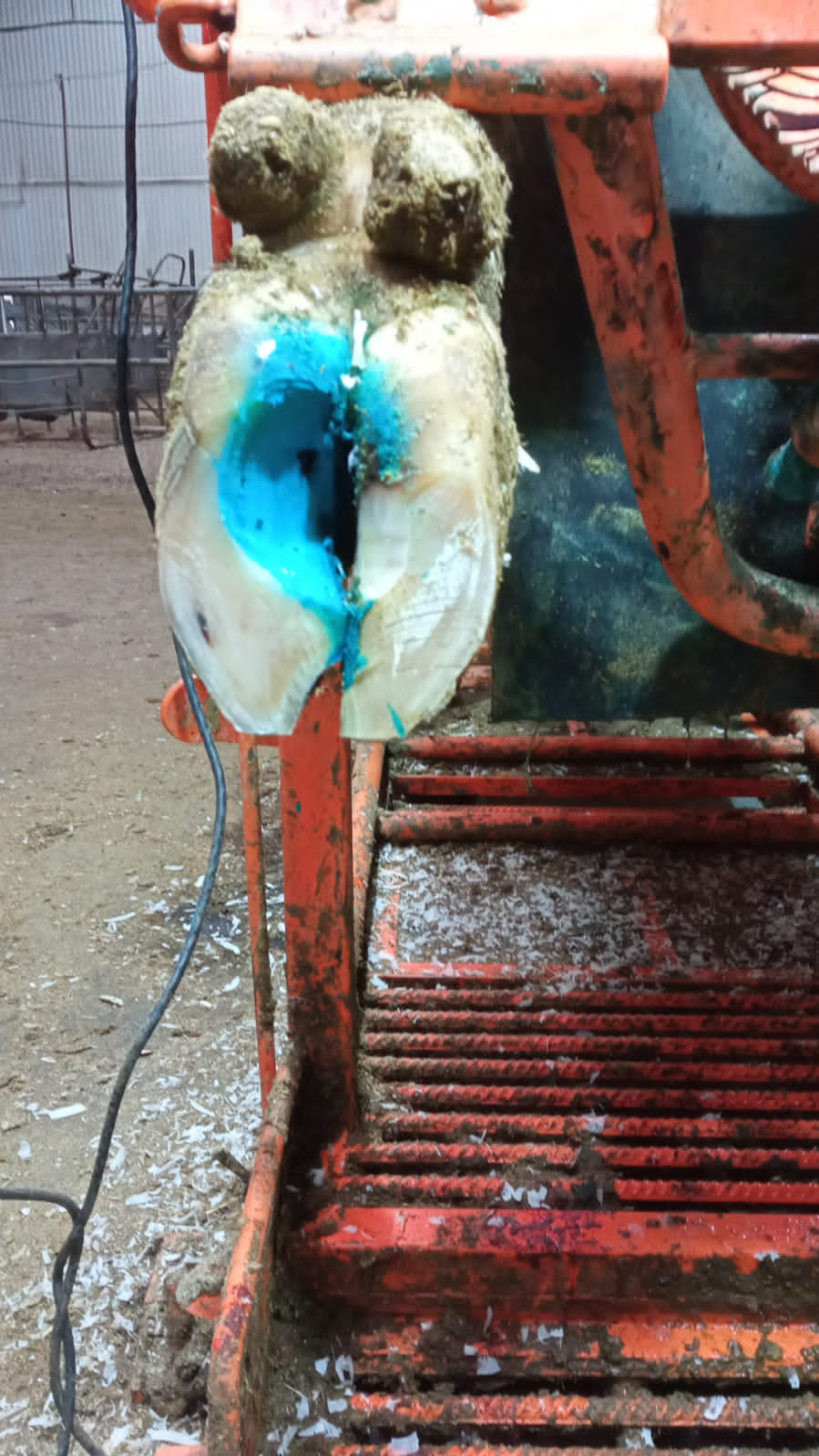 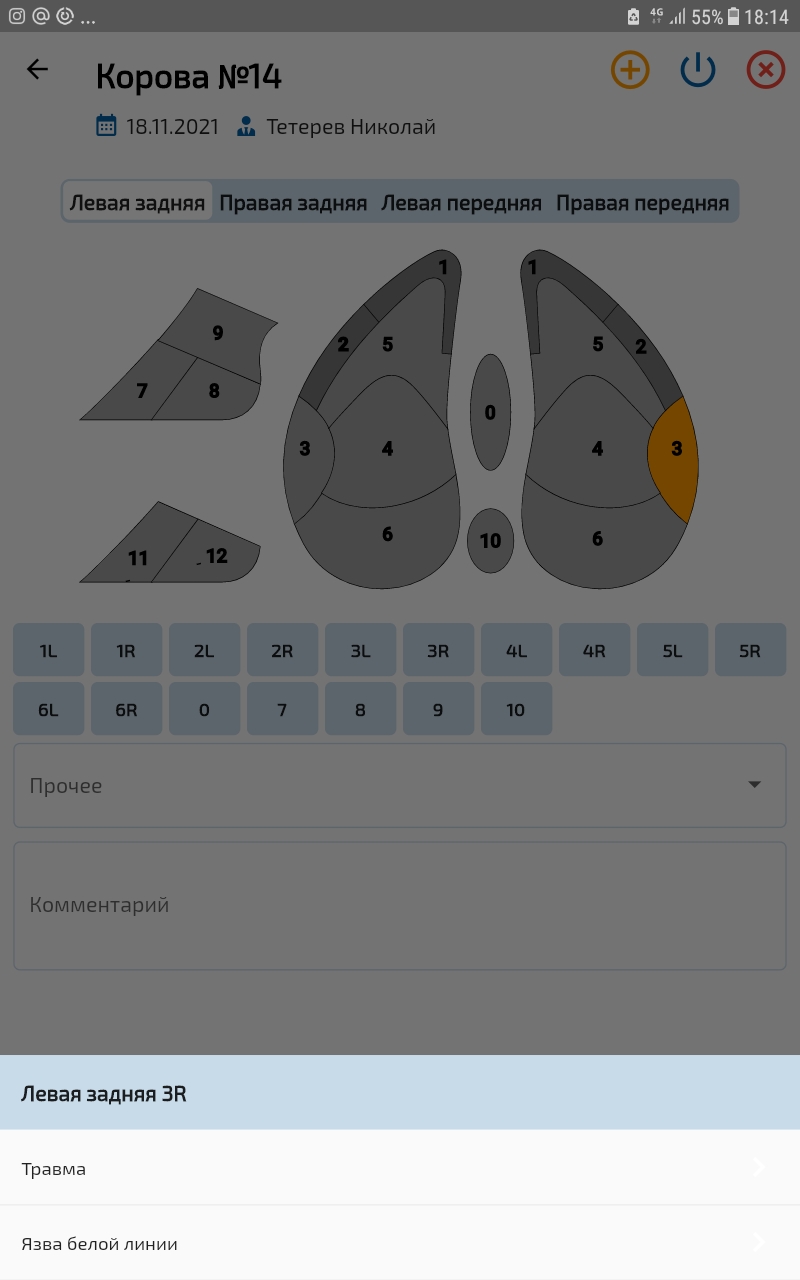 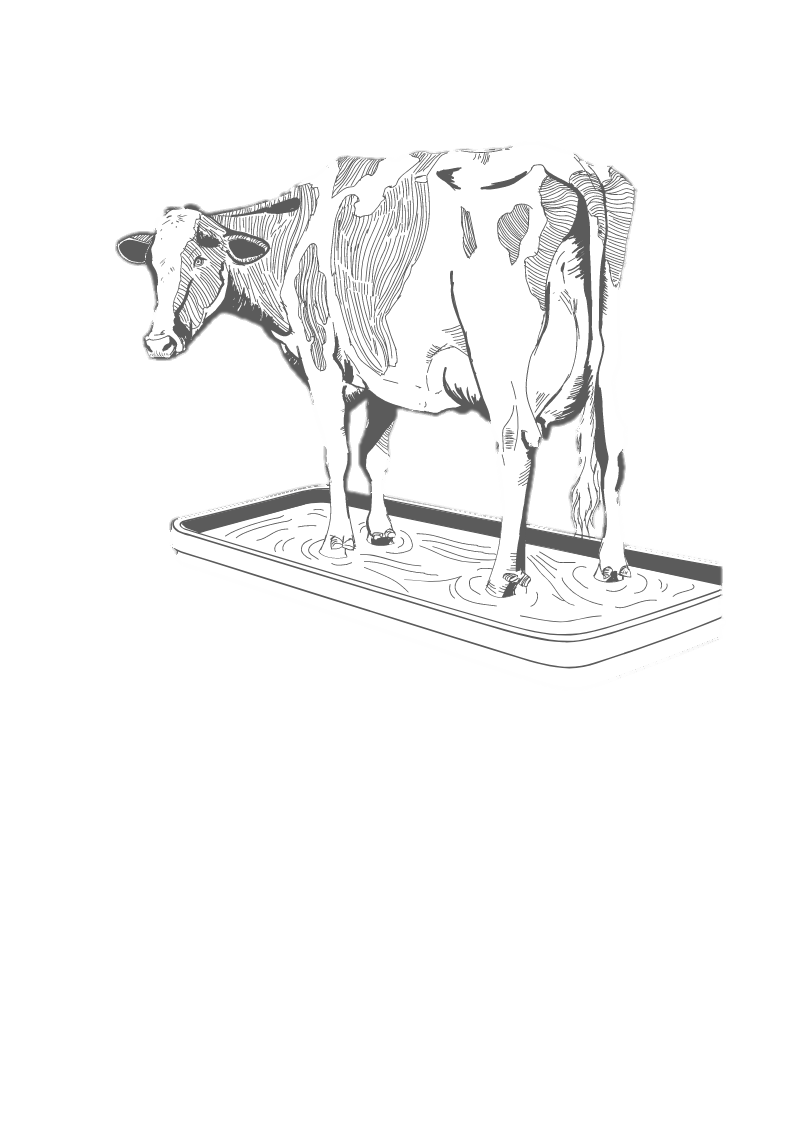 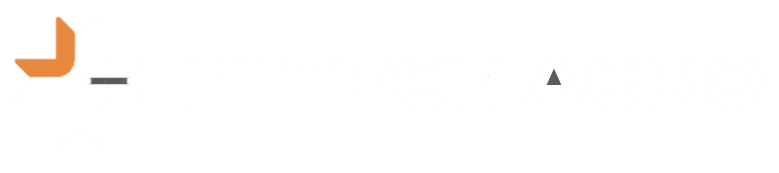 Неинфекционные болезни
Язва зацепа – истонченная область зацепа. Некачественная обрезка. Твердая, абразивная поверхность пола.
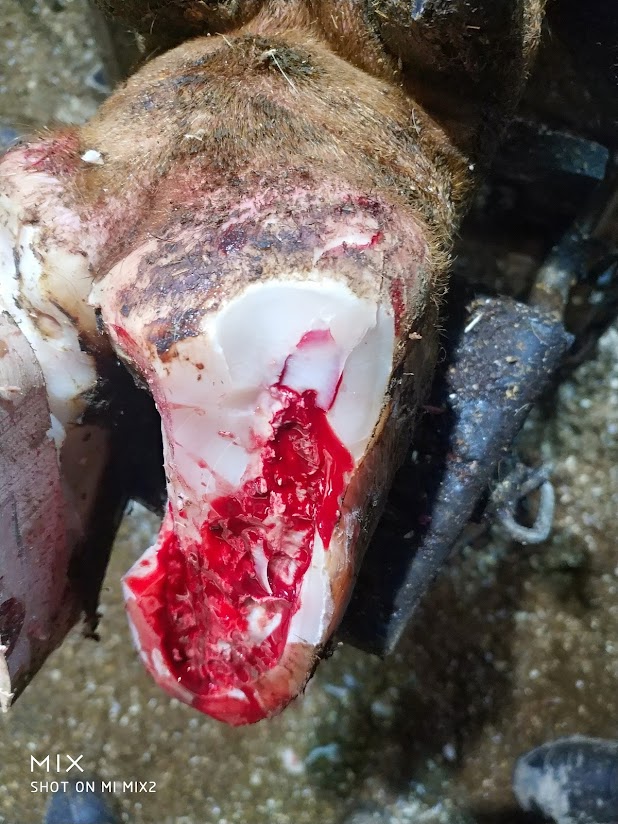 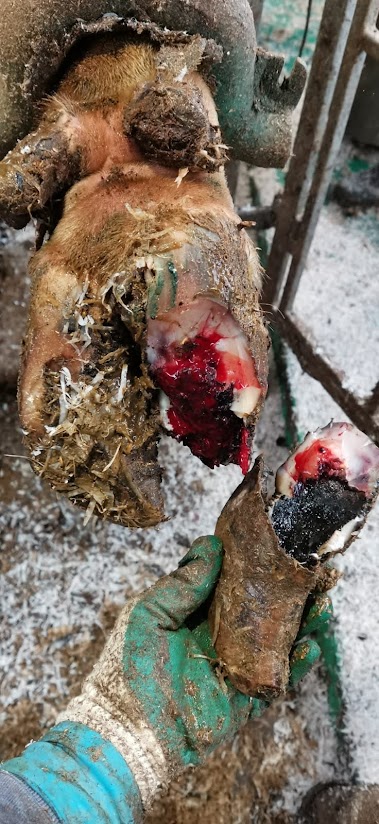 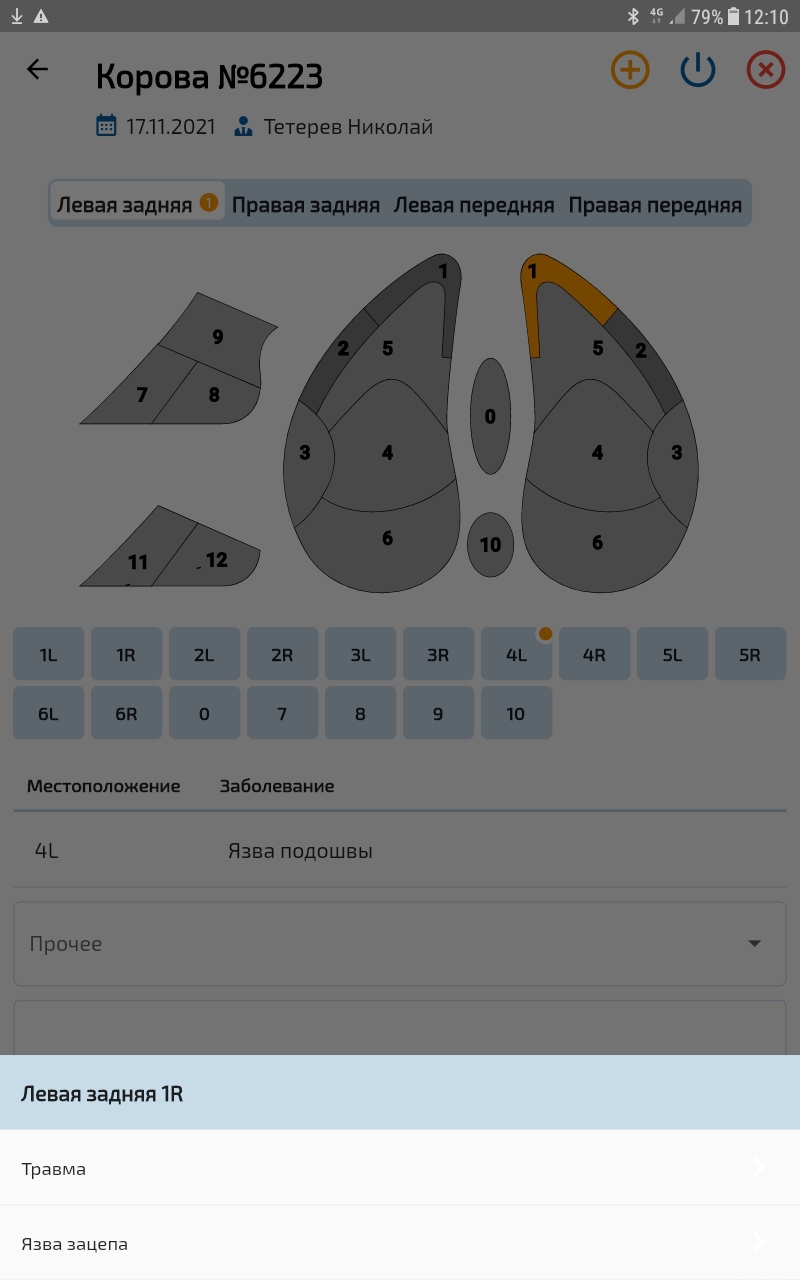 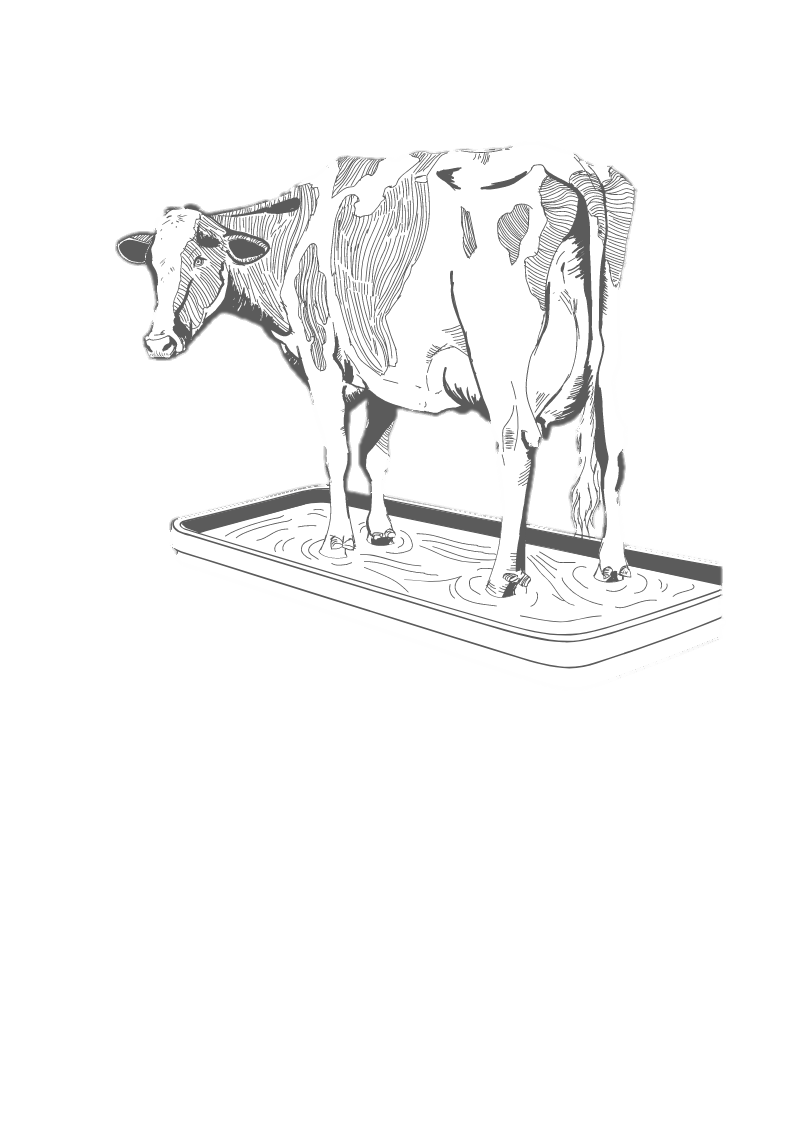 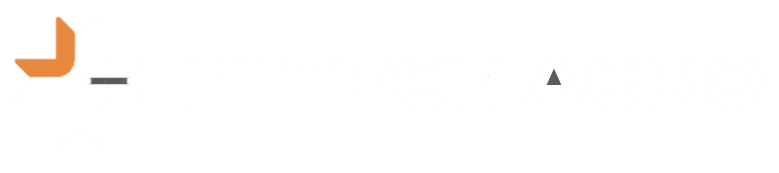 Профилактика неинфекционных заболеваний
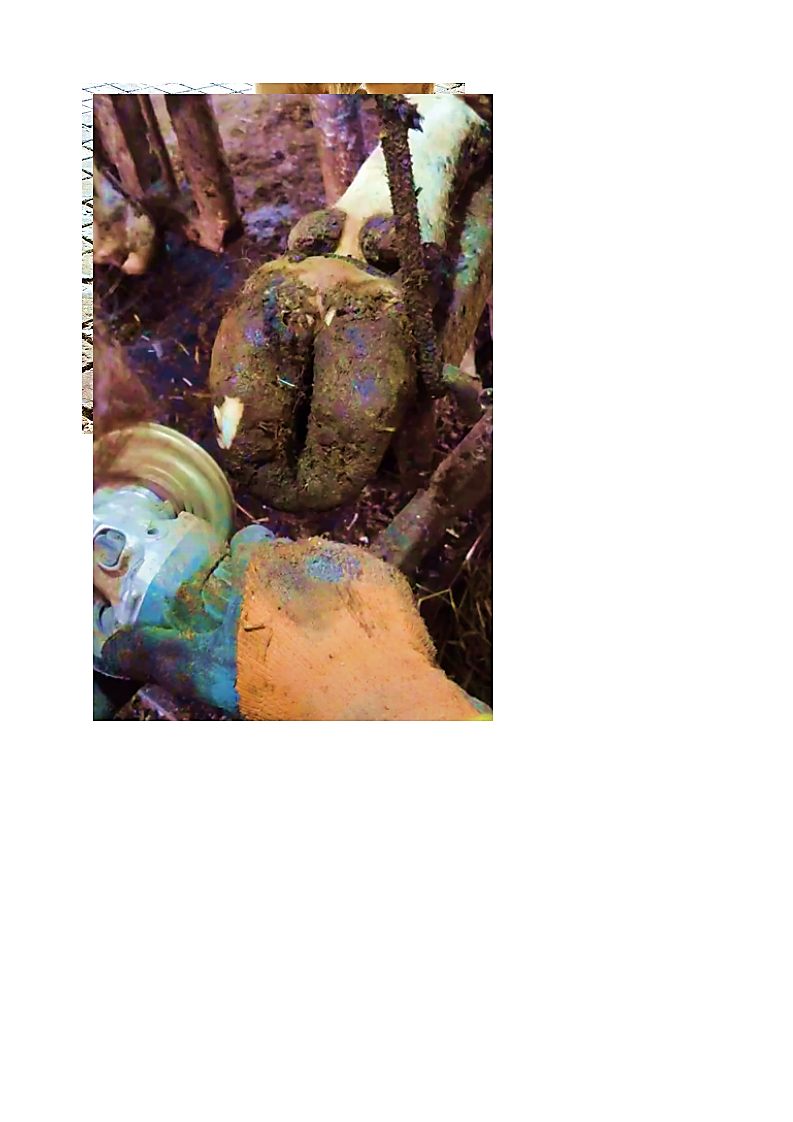 Своевременная , качественная обрезка, квалифицированным мастером не менее 2х раз в год:
Нетели – за 60 дней до отела
Коровы – перед запуском
Коровы – на 120 день доения
Ежемесячное проведение мониторинга - выявление хромых животных  с последующим  их лечением
.     Цель: менее 10%
3.   Комфорт животного
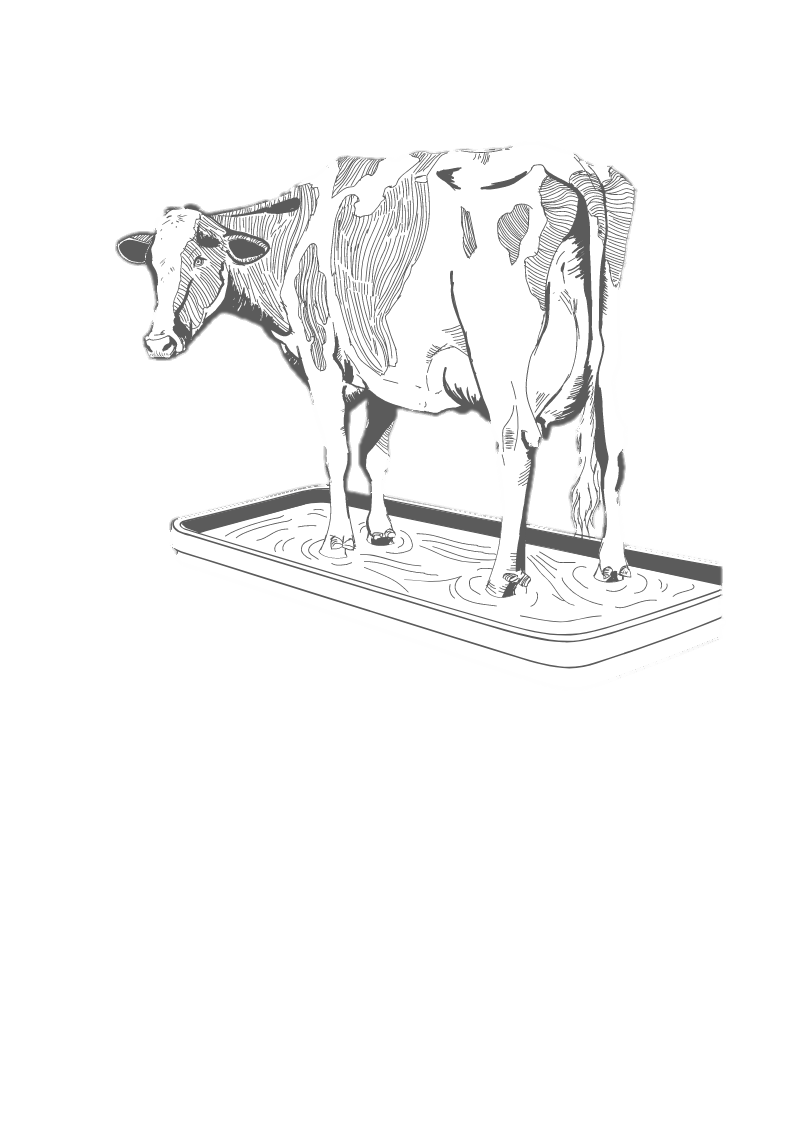 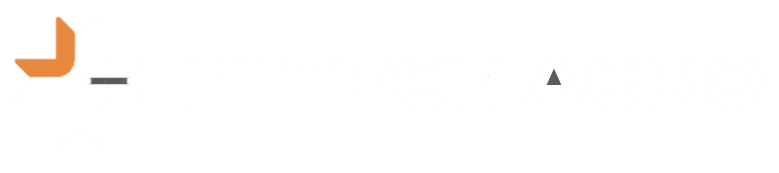 Что Вам облегчит задачу?
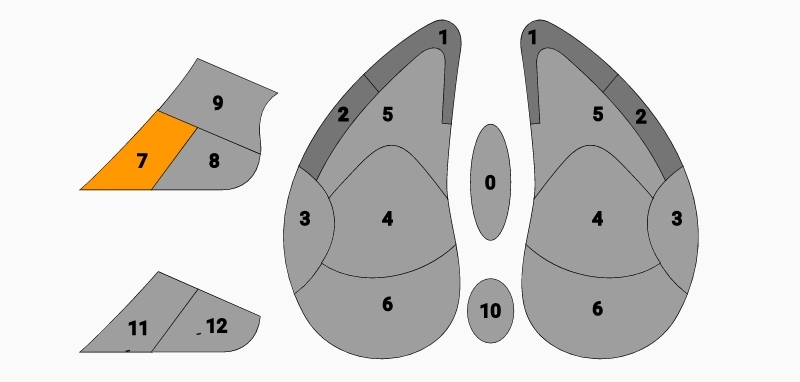 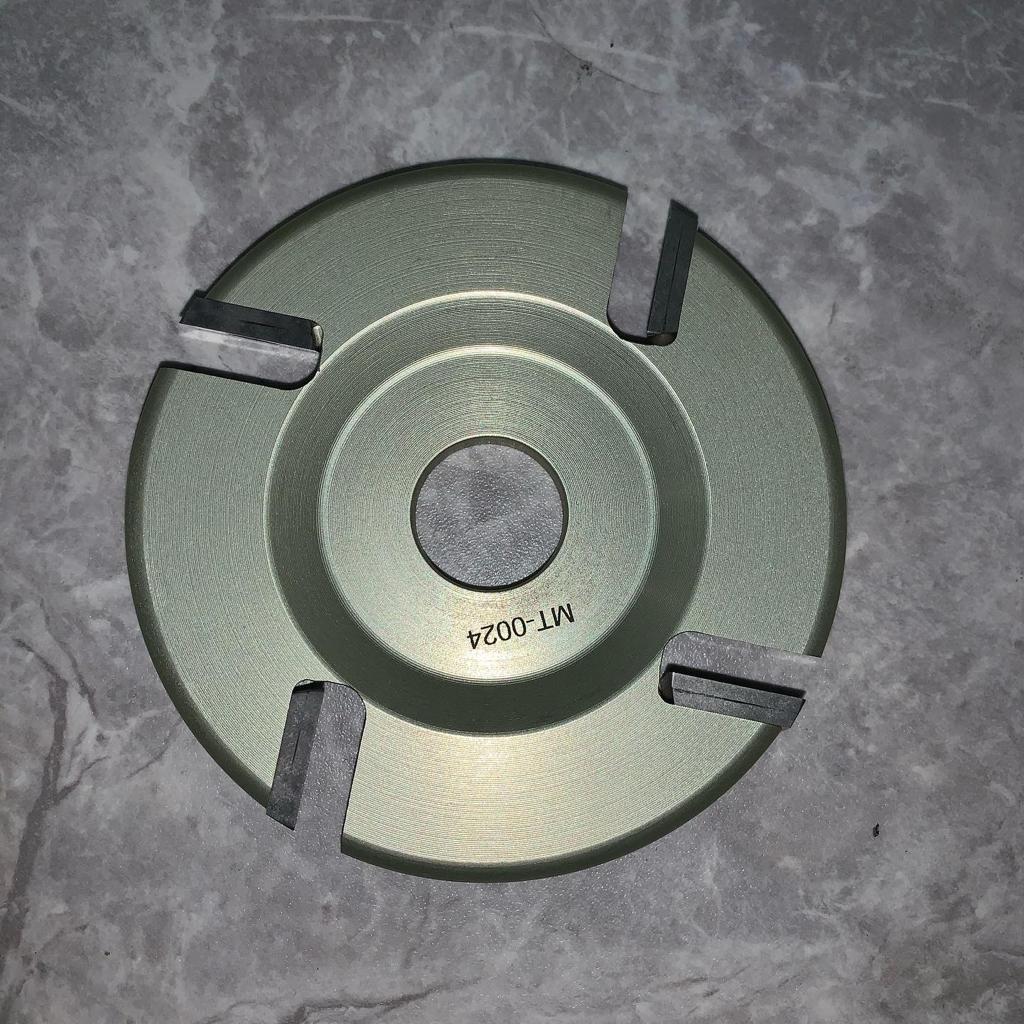 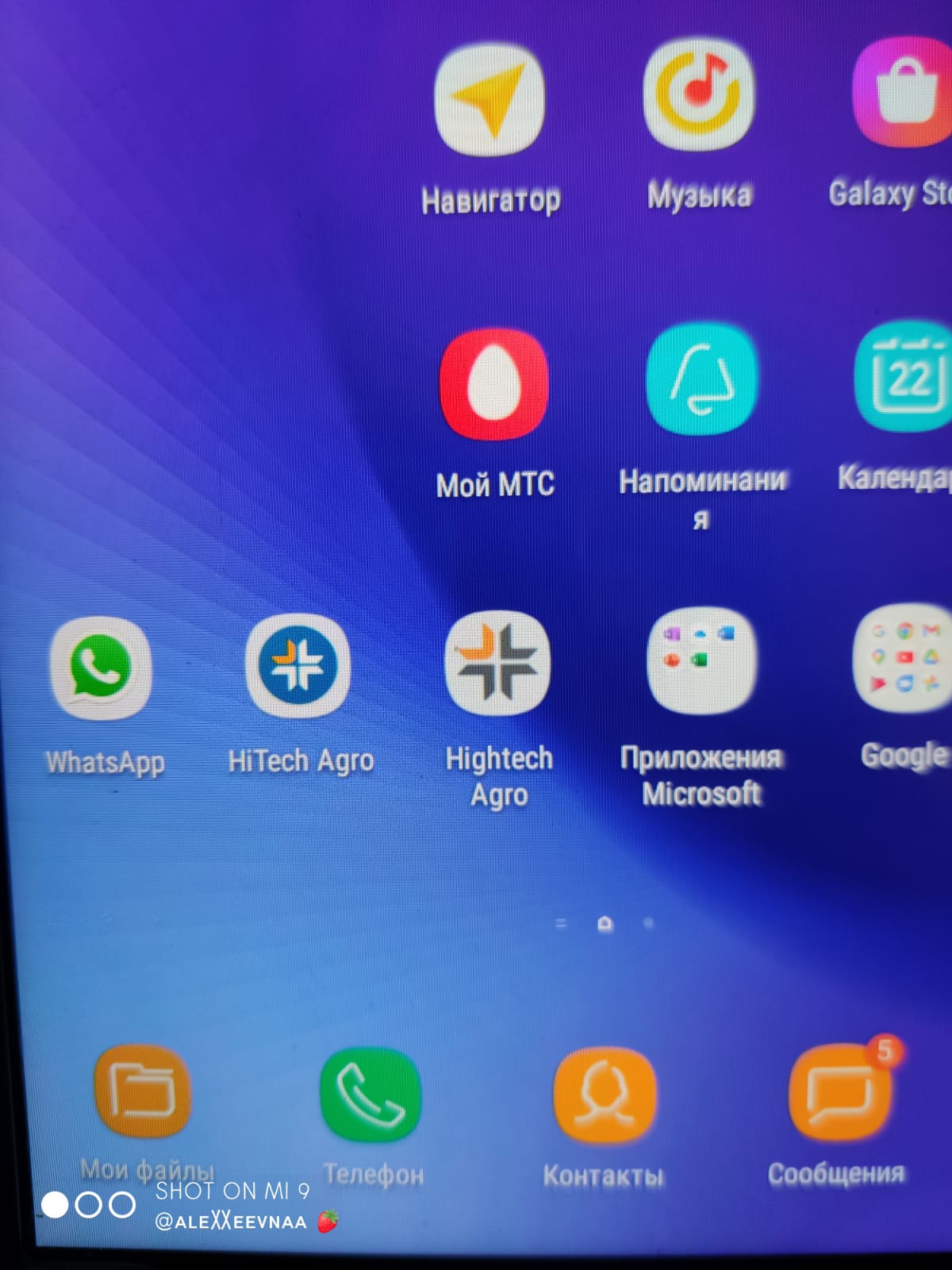 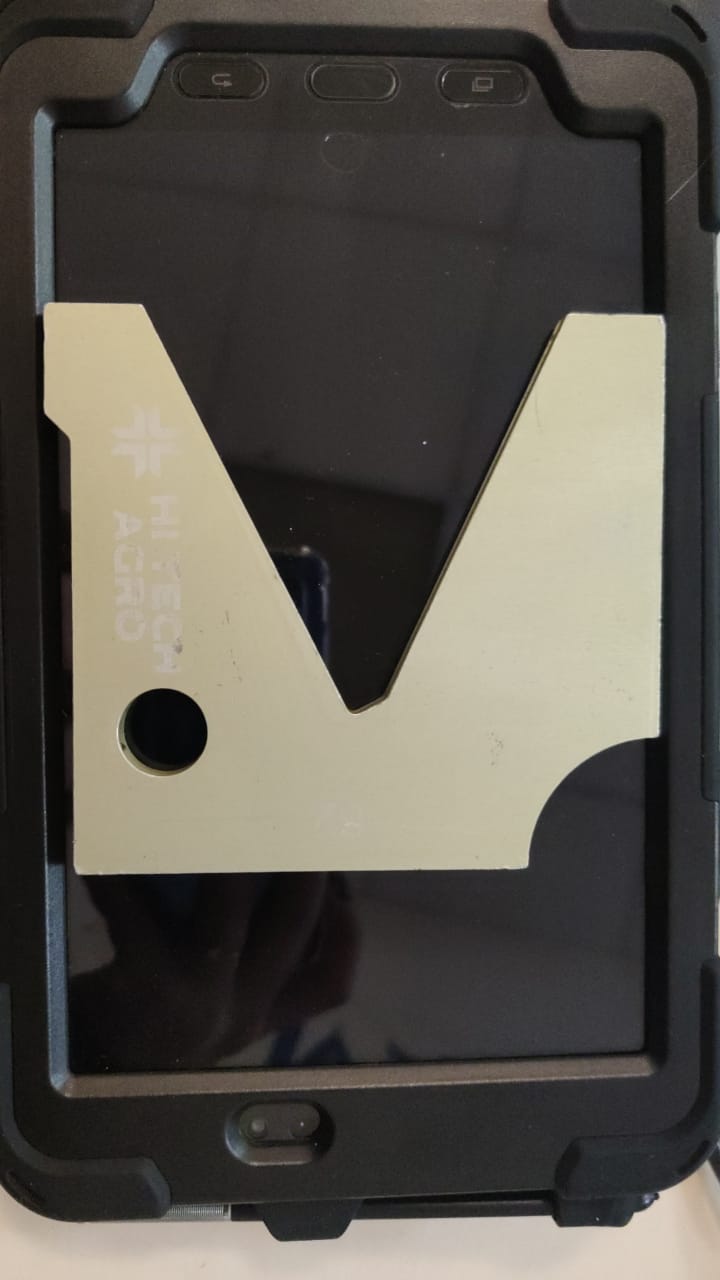 Приложение учета 
Лекало 
Фреза 
Станок 
HTA HOOF MASTER
Паста HTA HOOF PUTTY
Квалифицированный  мастер
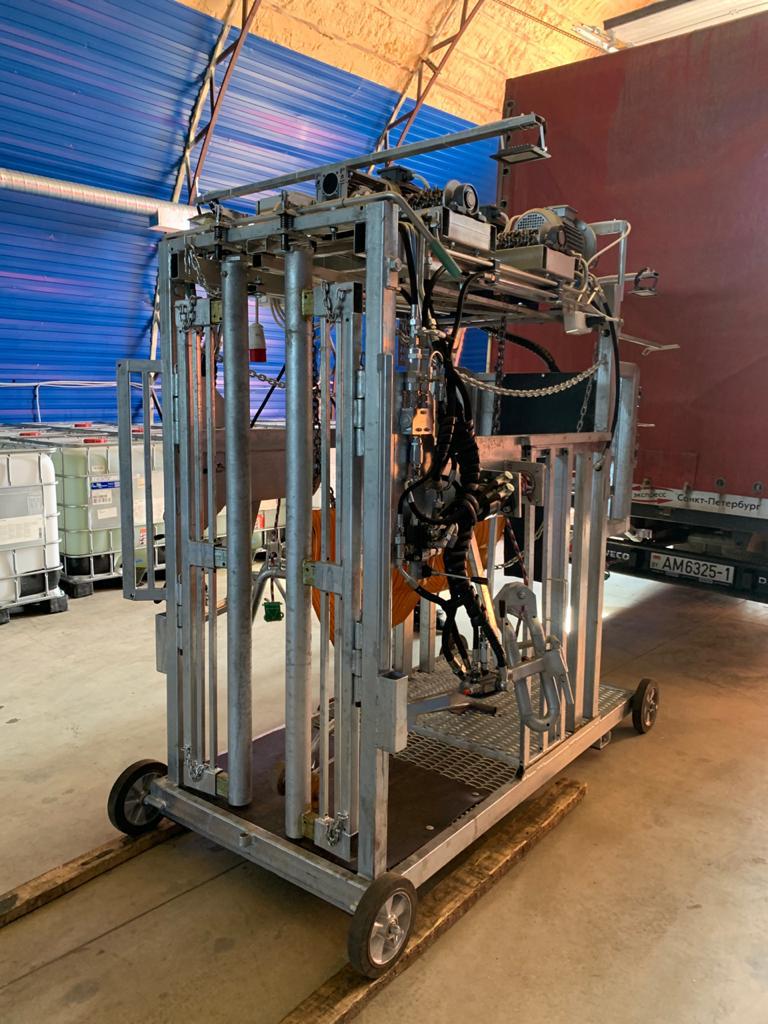 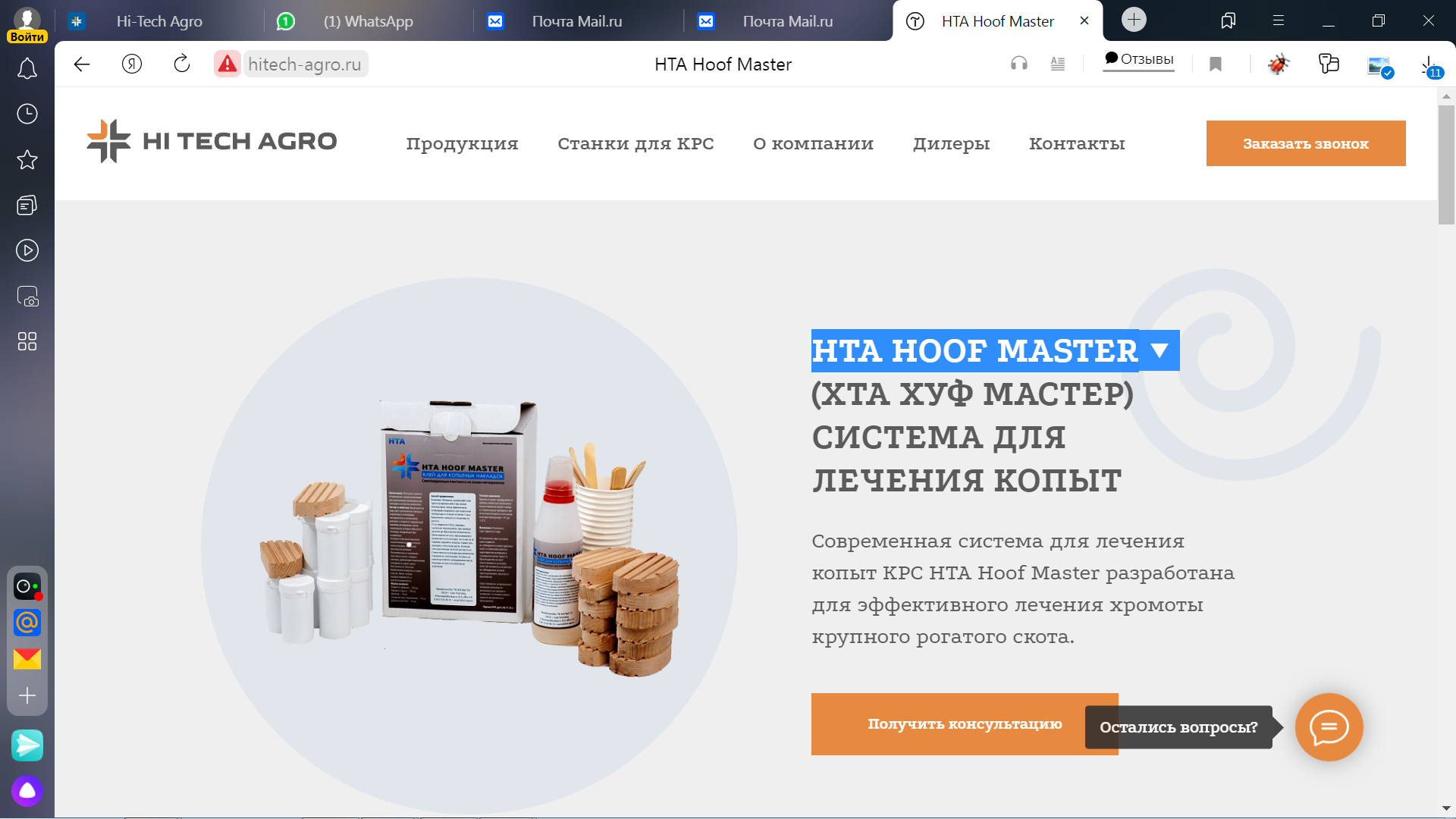 4
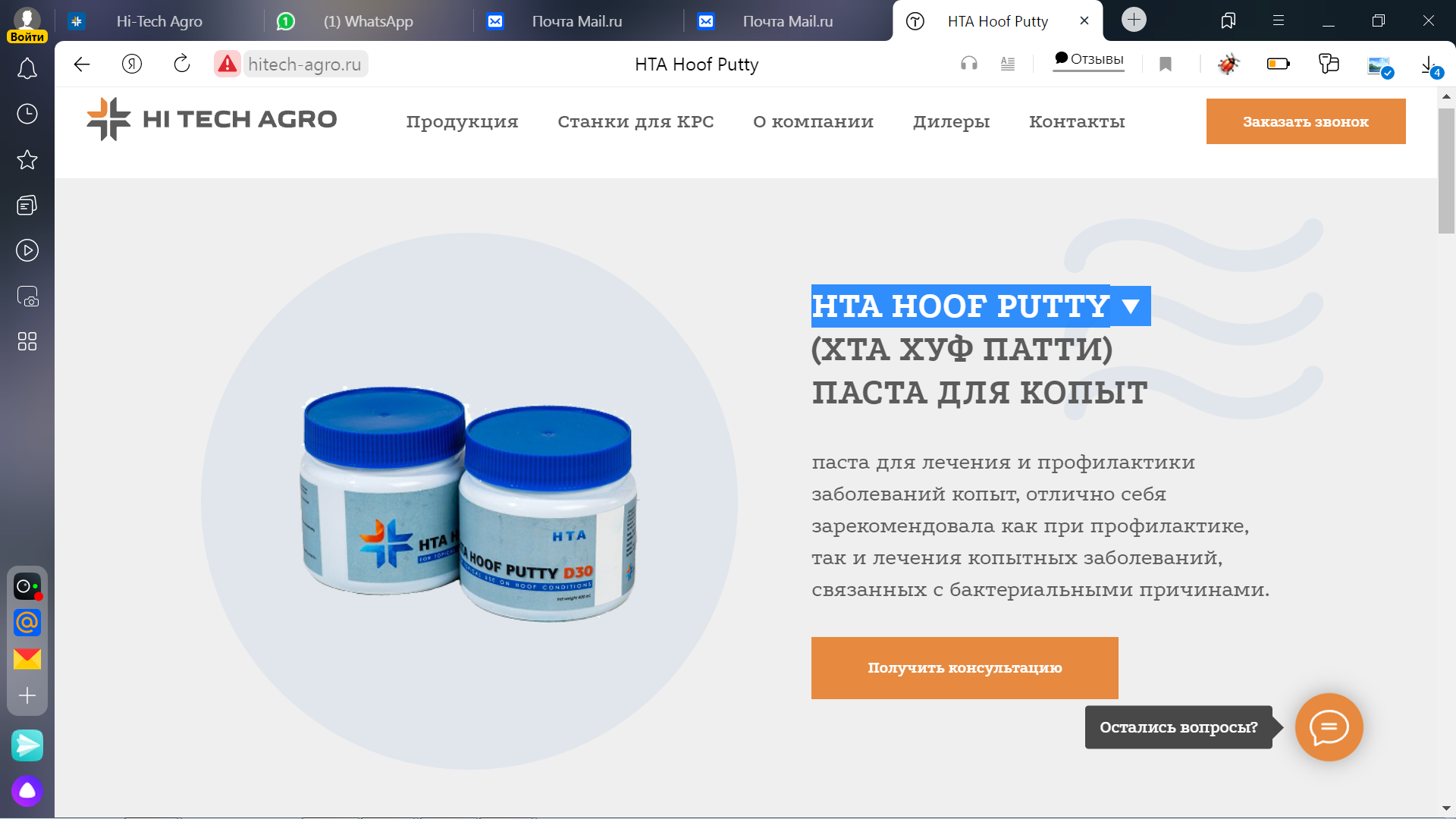 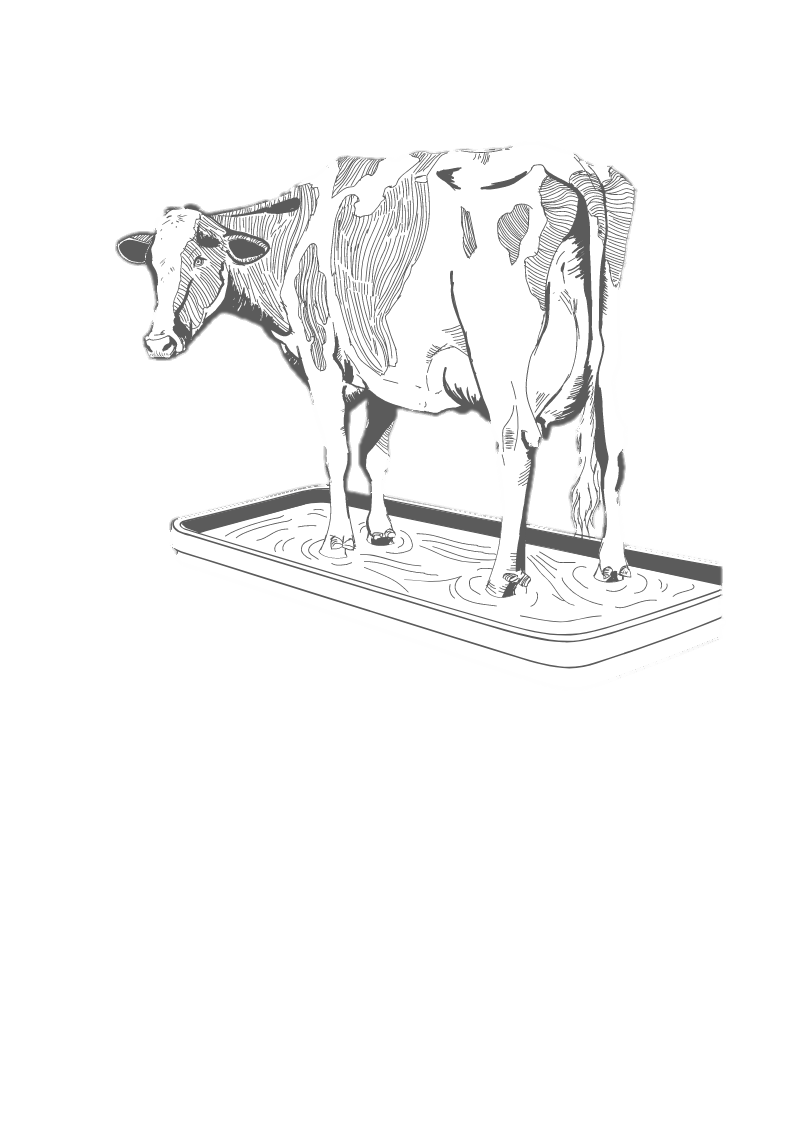 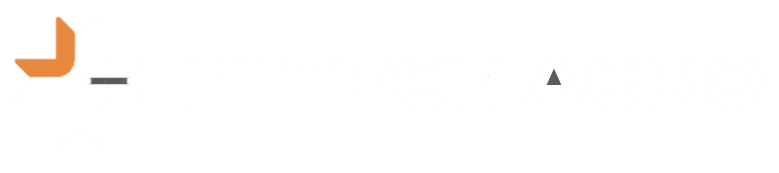 Если что-то не понятно сообщите!
Спасибо за внимание!